PRESENTACIÓN TESIS PREVIO A LA OBTENCIÓN  DEL GRADO DE:
INGENIERO MECATRÓNICO
Presentado por:
Reinaldo C. Moreira Zambrano
Alvaro D. Moya Naranjo
DIRECTOR: MSc. PATRICIO RIOFRÍO
COODIRECTOR: ING. PEDRO MERCHÁN
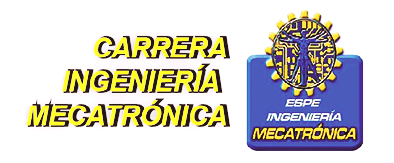 REINALDO MOREIRA - ALVARO MOYA
1
TEMA: “DISEÑO, CONSTRUCCIÓN Y PUESTA EN MARCHA DE UN MÓDULO ACADÉMICO DE INTERACCIÓN HOMBRE – MÁQUINA PARA CONTROLAR LA SOLDADURA DE UNA MÁQUINA SOLDADORA MILLERMATIC 300 EN LAS PRÁCTICAS DE LAS ASIGNATURAS DE SOLDADURA I Y II”
2
“DISEÑO, CONSTRUCCIÓN Y PUESTA EN MARCHA DE UN MÓDULO ACADÉMICO DE INTERACCIÓN HOMBRE – MÁQUINA PARA CONTROLAR LA SOLDADURA DE UNA MÁQUINA SOLDADORA MILLERMATIC 300 EN LAS PRÁCTICAS DE LAS ASIGNATURAS DE SOLDADURA I Y II”
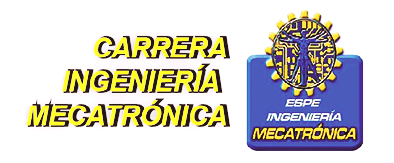 3
REDES INDUSTRIALES
REINALDO MOREIRA - ALVARO MOYA
“DISEÑO, CONSTRUCCIÓN Y PUESTA EN MARCHA DE UN MÓDULO ACADÉMICO DE INTERACCIÓN HOMBRE – MÁQUINA PARA CONTROLAR LA SOLDADURA DE UNA MÁQUINA SOLDADORA MILLERMATIC 300 EN LAS PRÁCTICAS DE LAS ASIGNATURAS DE SOLDADURA I Y II”
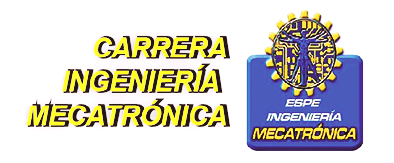 4
REDES INDUSTRIALES
REINALDO MOREIRA - ALVARO MOYA
“DISEÑO, CONSTRUCCIÓN Y PUESTA EN MARCHA DE UN MÓDULO ACADÉMICO DE INTERACCIÓN HOMBRE – MÁQUINA PARA CONTROLAR LA SOLDADURA DE UNA MÁQUINA SOLDADORA MILLERMATIC 300 EN LAS PRÁCTICAS DE LAS ASIGNATURAS DE SOLDADURA I Y II”
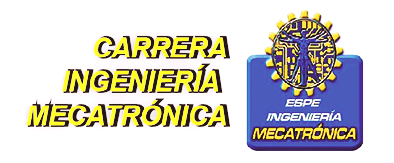 5
REDES INDUSTRIALES
REINALDO MOREIRA - ALVARO MOYA
“DISEÑO, CONSTRUCCIÓN Y PUESTA EN MARCHA DE UN MÓDULO ACADÉMICO DE INTERACCIÓN HOMBRE – MÁQUINA PARA CONTROLAR LA SOLDADURA DE UNA MÁQUINA SOLDADORA MILLERMATIC 300 EN LAS PRÁCTICAS DE LAS ASIGNATURAS DE SOLDADURA I Y II”
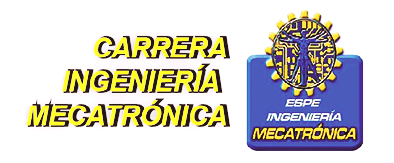 6
REDES INDUSTRIALES
ALVARO MOYA
“DISEÑO, CONSTRUCCIÓN Y PUESTA EN MARCHA DE UN MÓDULO ACADÉMICO DE INTERACCIÓN HOMBRE – MÁQUINA PARA CONTROLAR LA SOLDADURA DE UNA MÁQUINA SOLDADORA MILLERMATIC 300 EN LAS PRÁCTICAS DE LAS ASIGNATURAS DE SOLDADURA I Y II”
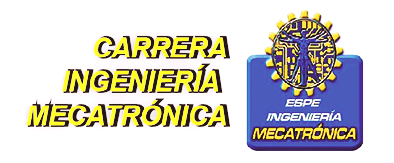 7
REDES INDUSTRIALES
ALVARO MOYA
“DISEÑO, CONSTRUCCIÓN Y PUESTA EN MARCHA DE UN MÓDULO ACADÉMICO DE INTERACCIÓN HOMBRE – MÁQUINA PARA CONTROLAR LA SOLDADURA DE UNA MÁQUINA SOLDADORA MILLERMATIC 300 EN LAS PRÁCTICAS DE LAS ASIGNATURAS DE SOLDADURA I Y II”
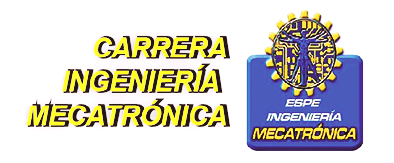 8
REDES INDUSTRIALES
ALVARO MOYA
“DISEÑO, CONSTRUCCIÓN Y PUESTA EN MARCHA DE UN MÓDULO ACADÉMICO DE INTERACCIÓN HOMBRE – MÁQUINA PARA CONTROLAR LA SOLDADURA DE UNA MÁQUINA SOLDADORA MILLERMATIC 300 EN LAS PRÁCTICAS DE LAS ASIGNATURAS DE SOLDADURA I Y II”
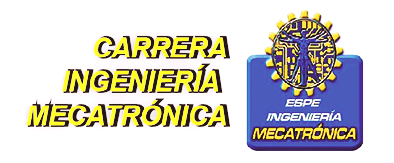 9
REDES INDUSTRIALES
REINALDO MOREIRA - ALVARO MOYA
“DISEÑO, CONSTRUCCIÓN Y PUESTA EN MARCHA DE UN MÓDULO ACADÉMICO DE INTERACCIÓN HOMBRE – MÁQUINA PARA CONTROLAR LA SOLDADURA DE UNA MÁQUINA SOLDADORA MILLERMATIC 300 EN LAS PRÁCTICAS DE LAS ASIGNATURAS DE SOLDADURA I Y II”
SOLDADURA INTERACTIVA EN EL MERCADO
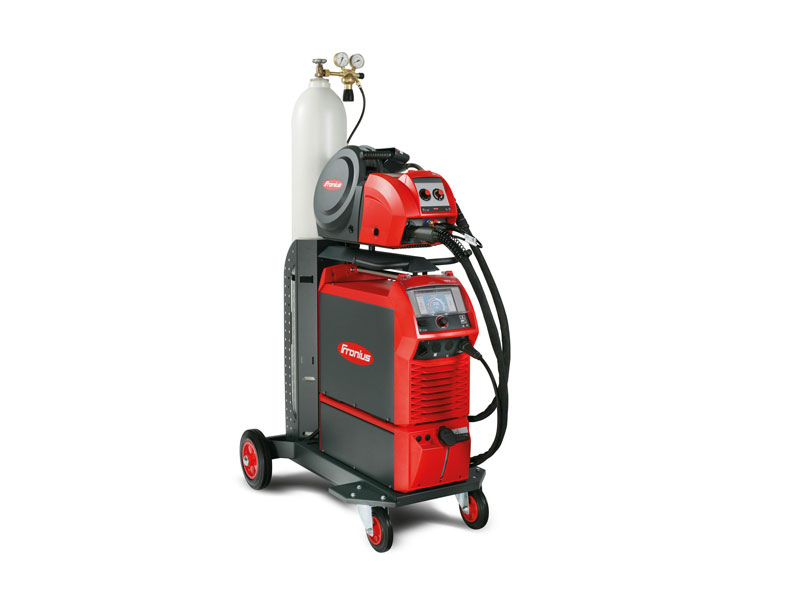 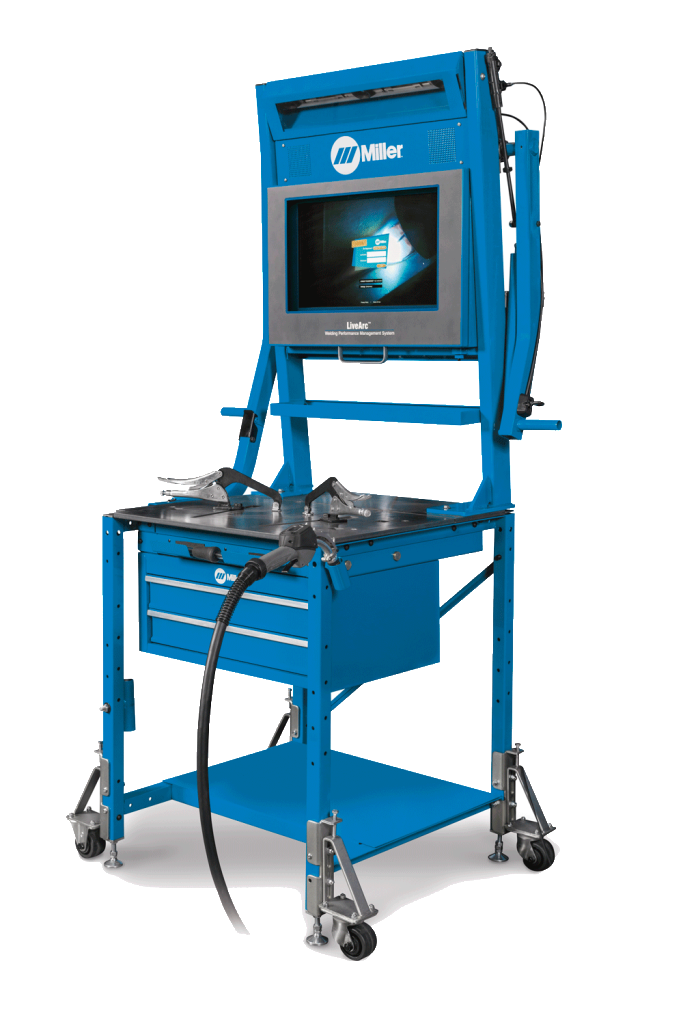 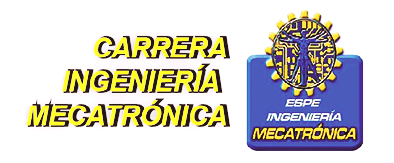 10
REDES INDUSTRIALES
REINALDO MOREIRA - ALVARO MOYA
“DISEÑO, CONSTRUCCIÓN Y PUESTA EN MARCHA DE UN MÓDULO ACADÉMICO DE INTERACCIÓN HOMBRE – MÁQUINA PARA CONTROLAR LA SOLDADURA DE UNA MÁQUINA SOLDADORA MILLERMATIC 300 EN LAS PRÁCTICAS DE LAS ASIGNATURAS DE SOLDADURA I Y II”
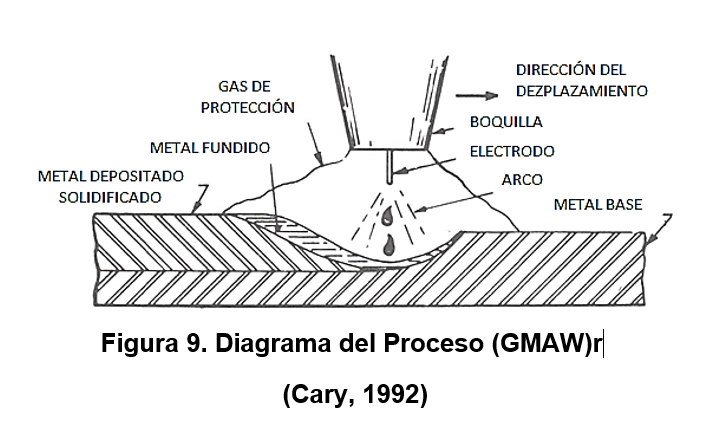 SOLDADURA GMAW Y FCAW
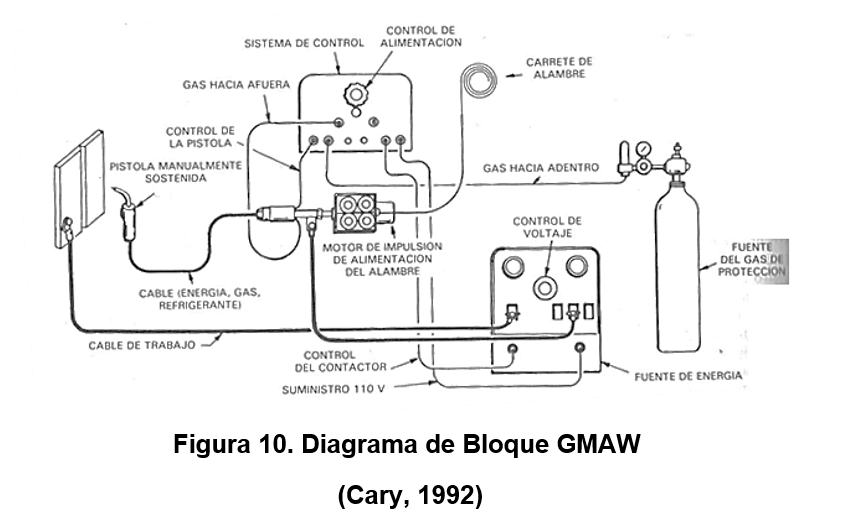 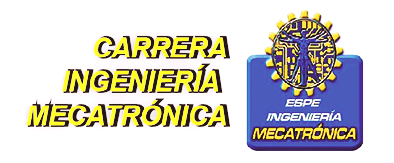 11
REDES INDUSTRIALES
REINALDO MOREIRA - ALVARO MOYA
“DISEÑO, CONSTRUCCIÓN Y PUESTA EN MARCHA DE UN MÓDULO ACADÉMICO DE INTERACCIÓN HOMBRE – MÁQUINA PARA CONTROLAR LA SOLDADURA DE UNA MÁQUINA SOLDADORA MILLERMATIC 300 EN LAS PRÁCTICAS DE LAS ASIGNATURAS DE SOLDADURA I Y II”
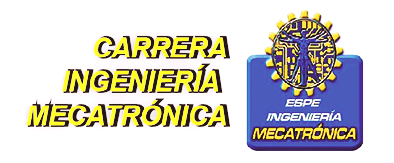 12
REDES INDUSTRIALES
REINALDO MOREIRA - ALVARO MOYA
“DISEÑO, CONSTRUCCIÓN Y PUESTA EN MARCHA DE UN MÓDULO ACADÉMICO DE INTERACCIÓN HOMBRE – MÁQUINA PARA CONTROLAR LA SOLDADURA DE UNA MÁQUINA SOLDADORA MILLERMATIC 300 EN LAS PRÁCTICAS DE LAS ASIGNATURAS DE SOLDADURA I Y II”
Especificaciones Millermatic 300
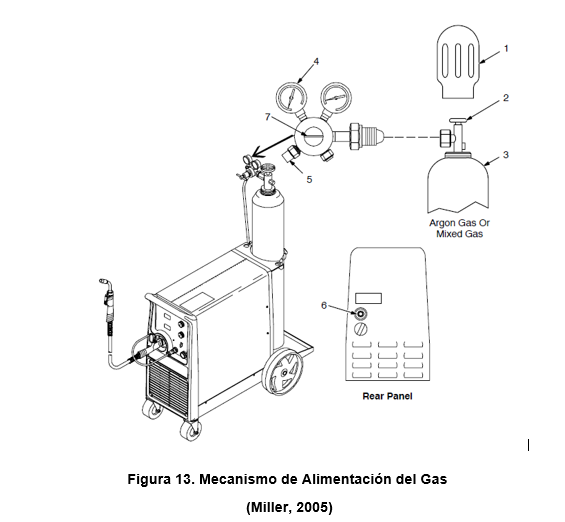 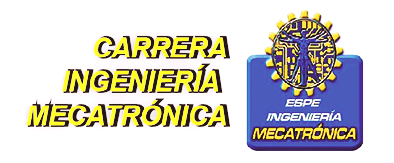 13
REDES INDUSTRIALES
REINALDO MOREIRA - ALVARO MOYA
“DISEÑO, CONSTRUCCIÓN Y PUESTA EN MARCHA DE UN MÓDULO ACADÉMICO DE INTERACCIÓN HOMBRE – MÁQUINA PARA CONTROLAR LA SOLDADURA DE UNA MÁQUINA SOLDADORA MILLERMATIC 300 EN LAS PRÁCTICAS DE LAS ASIGNATURAS DE SOLDADURA I Y II”
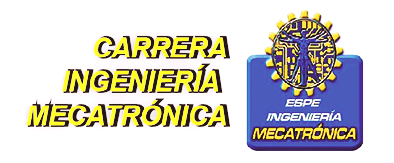 14
REDES INDUSTRIALES
REINALDO MOREIRA - ALVARO MOYA
“DISEÑO, CONSTRUCCIÓN Y PUESTA EN MARCHA DE UN MÓDULO ACADÉMICO DE INTERACCIÓN HOMBRE – MÁQUINA PARA CONTROLAR LA SOLDADURA DE UNA MÁQUINA SOLDADORA MILLERMATIC 300 EN LAS PRÁCTICAS DE LAS ASIGNATURAS DE SOLDADURA I Y II”
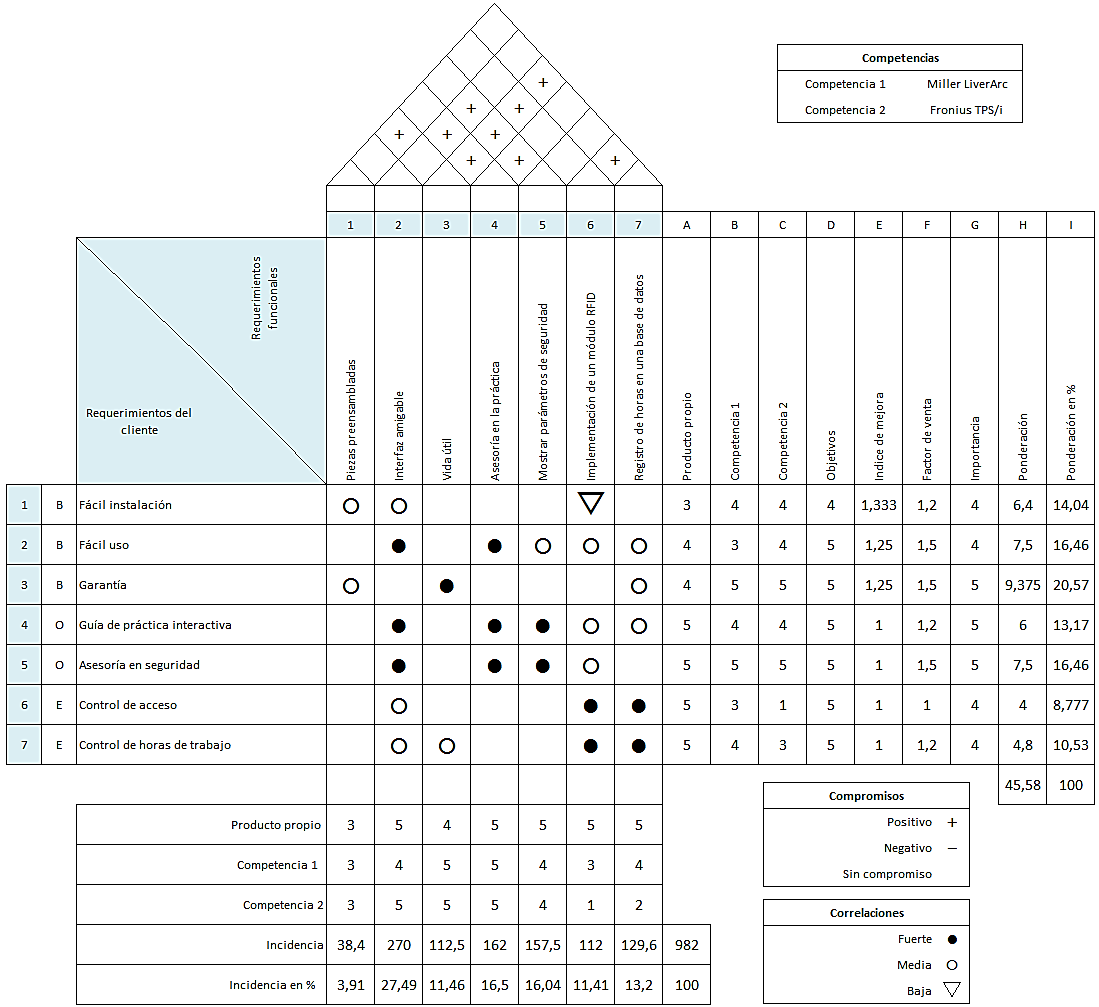 Casa de la calidad aplicada al proyecto
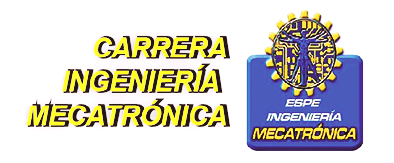 15
REDES INDUSTRIALES
REINALDO MOREIRA - ALVARO MOYA
“DISEÑO, CONSTRUCCIÓN Y PUESTA EN MARCHA DE UN MÓDULO ACADÉMICO DE INTERACCIÓN HOMBRE – MÁQUINA PARA CONTROLAR LA SOLDADURA DE UNA MÁQUINA SOLDADORA MILLERMATIC 300 EN LAS PRÁCTICAS DE LAS ASIGNATURAS DE SOLDADURA I Y II”
Lista de especificaciones del equipo
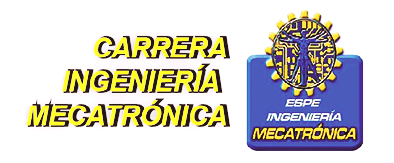 16
REDES INDUSTRIALES
REINALDO MOREIRA - ALVARO MOYA
“DISEÑO, CONSTRUCCIÓN Y PUESTA EN MARCHA DE UN MÓDULO ACADÉMICO DE INTERACCIÓN HOMBRE – MÁQUINA PARA CONTROLAR LA SOLDADURA DE UNA MÁQUINA SOLDADORA MILLERMATIC 300 EN LAS PRÁCTICAS DE LAS ASIGNATURAS DE SOLDADURA I Y II”
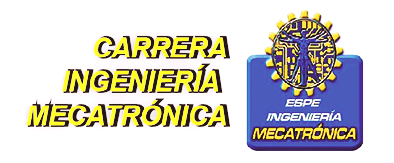 17
REDES INDUSTRIALES
REINALDO MOREIRA - ALVARO MOYA
“DISEÑO, CONSTRUCCIÓN Y PUESTA EN MARCHA DE UN MÓDULO ACADÉMICO DE INTERACCIÓN HOMBRE – MÁQUINA PARA CONTROLAR LA SOLDADURA DE UNA MÁQUINA SOLDADORA MILLERMATIC 300 EN LAS PRÁCTICAS DE LAS ASIGNATURAS DE SOLDADURA I Y II”
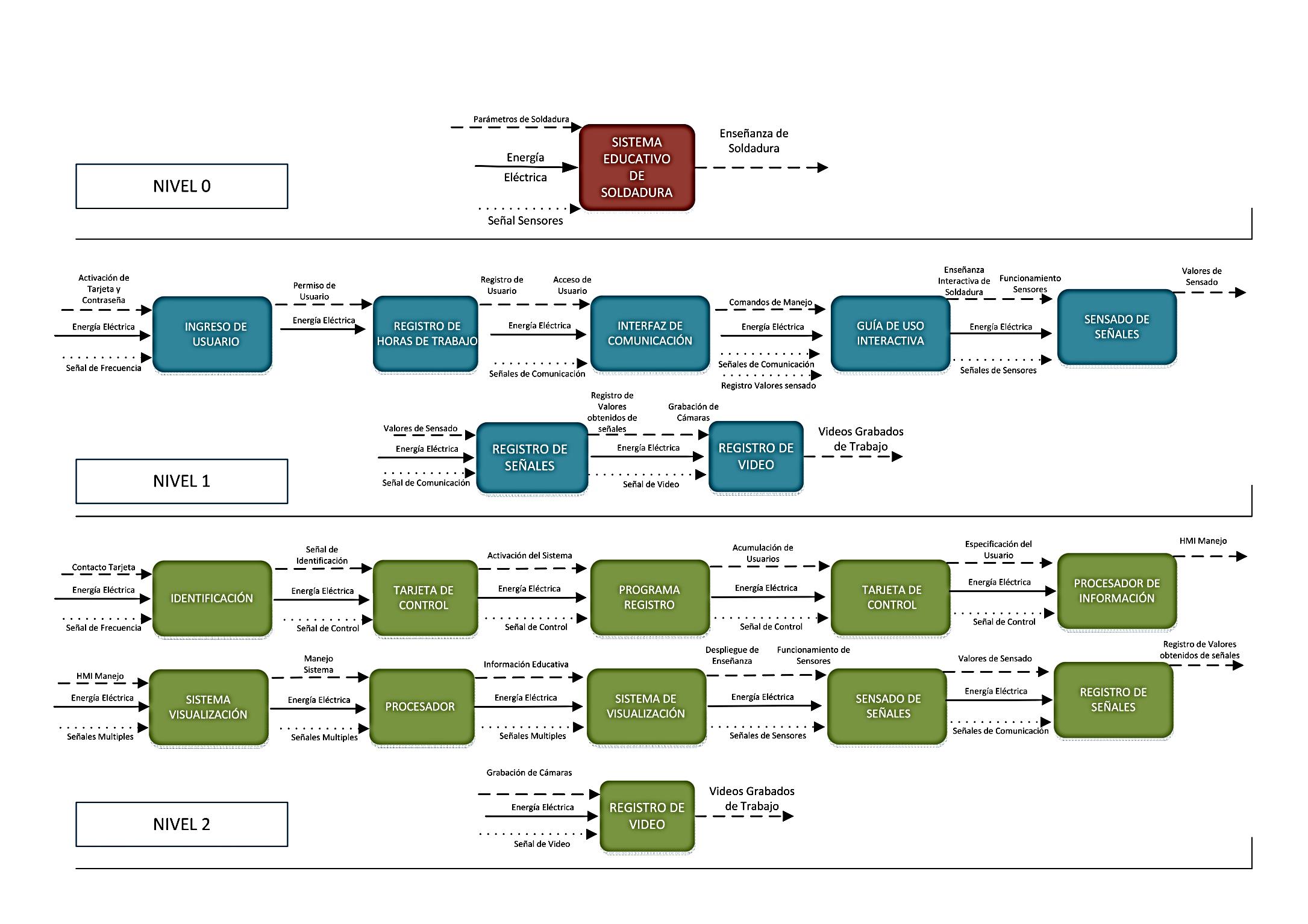 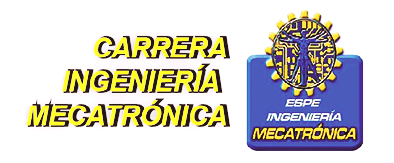 18
REDES INDUSTRIALES
REINALDO MOREIRA - ALVARO MOYA
“DISEÑO, CONSTRUCCIÓN Y PUESTA EN MARCHA DE UN MÓDULO ACADÉMICO DE INTERACCIÓN HOMBRE – MÁQUINA PARA CONTROLAR LA SOLDADURA DE UNA MÁQUINA SOLDADORA MILLERMATIC 300 EN LAS PRÁCTICAS DE LAS ASIGNATURAS DE SOLDADURA I Y II”
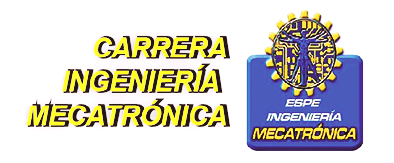 19
REDES INDUSTRIALES
REINALDO MOREIRA - ALVARO MOYA
“DISEÑO, CONSTRUCCIÓN Y PUESTA EN MARCHA DE UN MÓDULO ACADÉMICO DE INTERACCIÓN HOMBRE – MÁQUINA PARA CONTROLAR LA SOLDADURA DE UNA MÁQUINA SOLDADORA MILLERMATIC 300 EN LAS PRÁCTICAS DE LAS ASIGNATURAS DE SOLDADURA I Y II”
Alternativas de Diseño
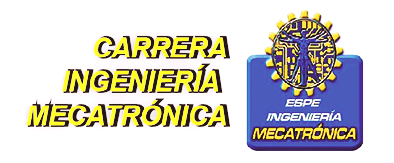 20
REDES INDUSTRIALES
REINALDO MOREIRA - ALVARO MOYA
CONTINÚA
“DISEÑO, CONSTRUCCIÓN Y PUESTA EN MARCHA DE UN MÓDULO ACADÉMICO DE INTERACCIÓN HOMBRE – MÁQUINA PARA CONTROLAR LA SOLDADURA DE UNA MÁQUINA SOLDADORA MILLERMATIC 300 EN LAS PRÁCTICAS DE LAS ASIGNATURAS DE SOLDADURA I Y II”
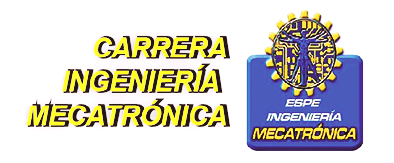 21
REDES INDUSTRIALES
REINALDO MOREIRA - ALVARO MOYA
CONTINÚA
“DISEÑO, CONSTRUCCIÓN Y PUESTA EN MARCHA DE UN MÓDULO ACADÉMICO DE INTERACCIÓN HOMBRE – MÁQUINA PARA CONTROLAR LA SOLDADURA DE UNA MÁQUINA SOLDADORA MILLERMATIC 300 EN LAS PRÁCTICAS DE LAS ASIGNATURAS DE SOLDADURA I Y II”
Componentes definitivos de selección.
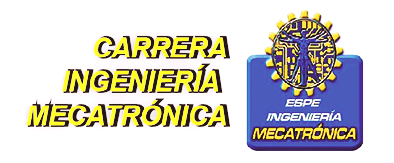 22
REDES INDUSTRIALES
REINALDO MOREIRA - ALVARO MOYA
CONTINÚA
CONTINÚA
“DISEÑO, CONSTRUCCIÓN Y PUESTA EN MARCHA DE UN MÓDULO ACADÉMICO DE INTERACCIÓN HOMBRE – MÁQUINA PARA CONTROLAR LA SOLDADURA DE UNA MÁQUINA SOLDADORA MILLERMATIC 300 EN LAS PRÁCTICAS DE LAS ASIGNATURAS DE SOLDADURA I Y II”
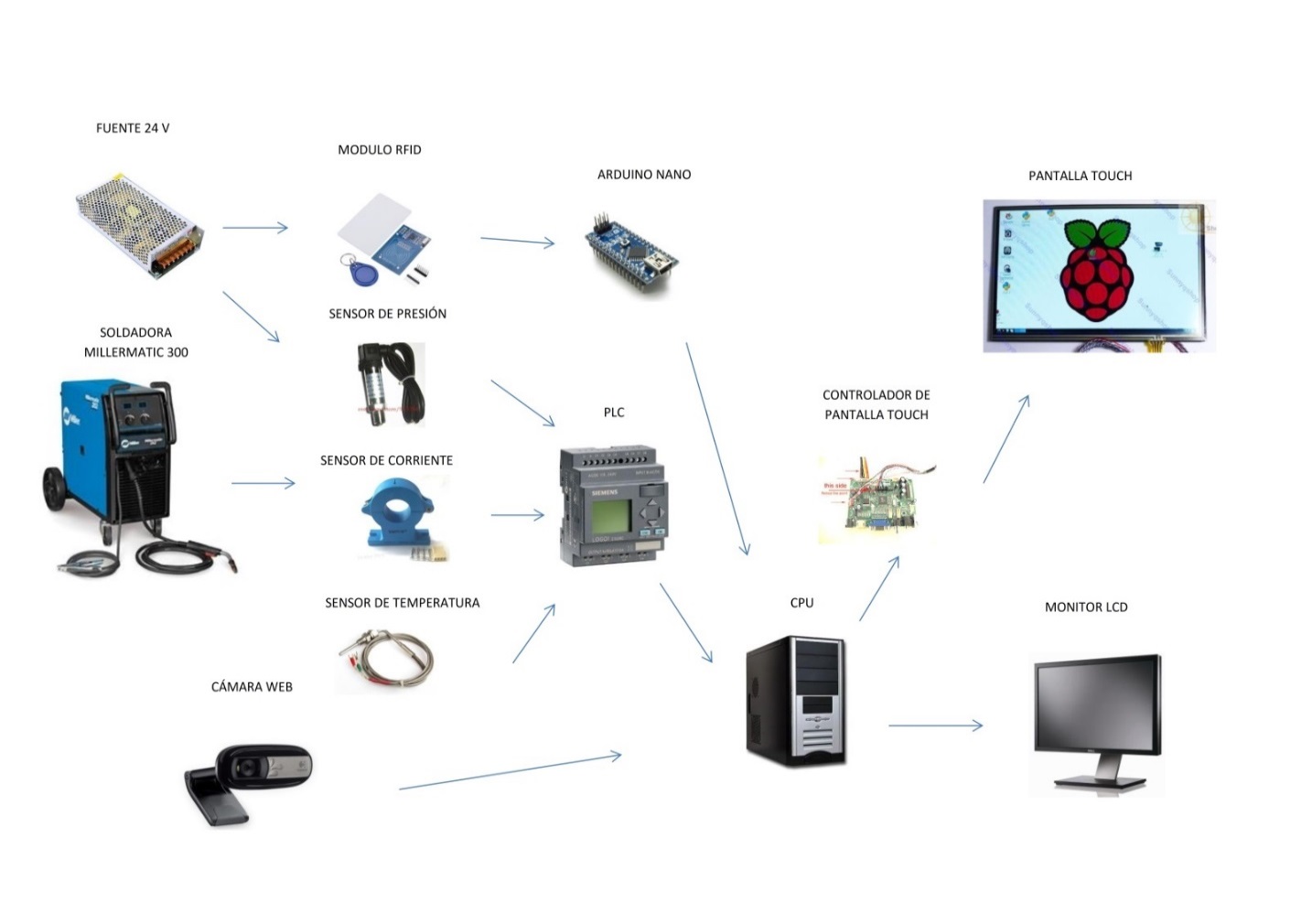 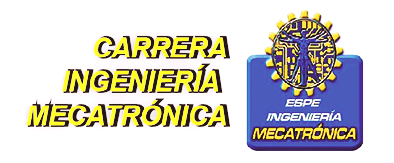 23
REDES INDUSTRIALES
REINALDO MOREIRA - ALVARO MOYA
CONTINÚA
CONTINÚA
“DISEÑO, CONSTRUCCIÓN Y PUESTA EN MARCHA DE UN MÓDULO ACADÉMICO DE INTERACCIÓN HOMBRE – MÁQUINA PARA CONTROLAR LA SOLDADURA DE UNA MÁQUINA SOLDADORA MILLERMATIC 300 EN LAS PRÁCTICAS DE LAS ASIGNATURAS DE SOLDADURA I Y II”
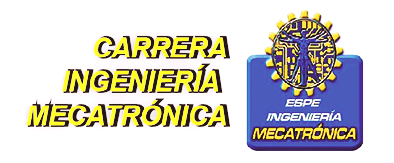 24
REDES INDUSTRIALES
REINALDO MOREIRA - ALVARO MOYA
“DISEÑO, CONSTRUCCIÓN Y PUESTA EN MARCHA DE UN MÓDULO ACADÉMICO DE INTERACCIÓN HOMBRE – MÁQUINA PARA CONTROLAR LA SOLDADURA DE UNA MÁQUINA SOLDADORA MILLERMATIC 300 EN LAS PRÁCTICAS DE LAS ASIGNATURAS DE SOLDADURA I Y II”
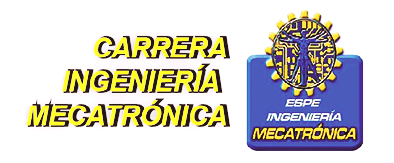 25
REDES INDUSTRIALES
REINALDO MOREIRA - ALVARO MOYA
“DISEÑO, CONSTRUCCIÓN Y PUESTA EN MARCHA DE UN MÓDULO ACADÉMICO DE INTERACCIÓN HOMBRE – MÁQUINA PARA CONTROLAR LA SOLDADURA DE UNA MÁQUINA SOLDADORA MILLERMATIC 300 EN LAS PRÁCTICAS DE LAS ASIGNATURAS DE SOLDADURA I Y II”
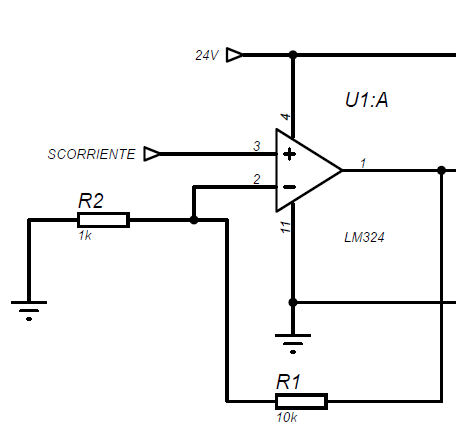 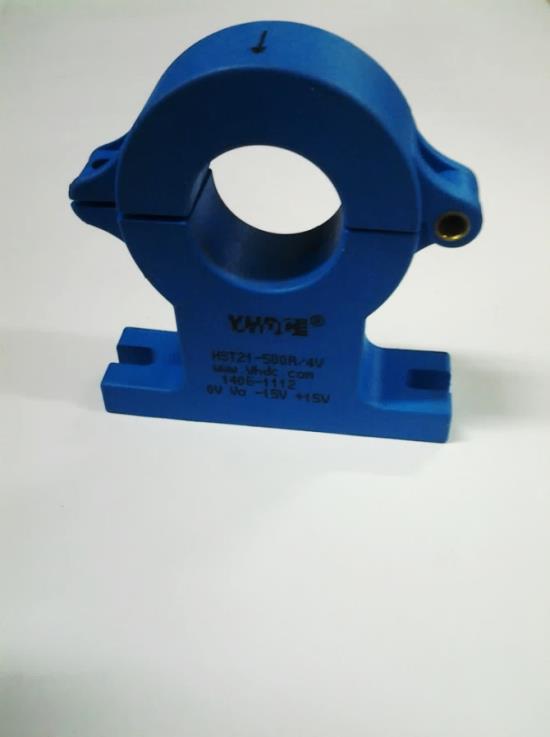 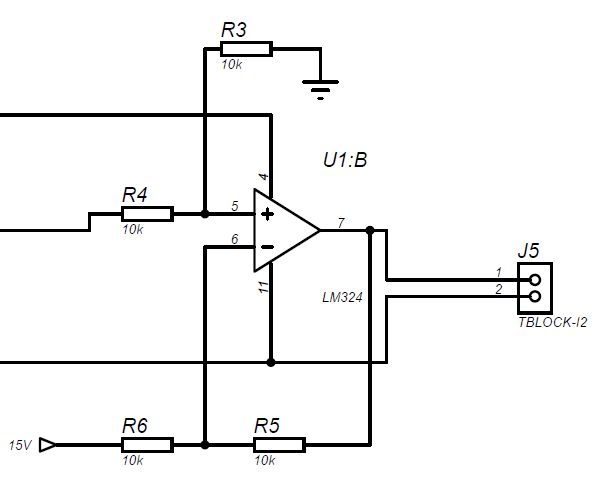 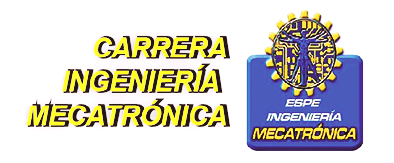 26
REDES INDUSTRIALES
REINALDO MOREIRA - ALVARO MOYA
“DISEÑO, CONSTRUCCIÓN Y PUESTA EN MARCHA DE UN MÓDULO ACADÉMICO DE INTERACCIÓN HOMBRE – MÁQUINA PARA CONTROLAR LA SOLDADURA DE UNA MÁQUINA SOLDADORA MILLERMATIC 300 EN LAS PRÁCTICAS DE LAS ASIGNATURAS DE SOLDADURA I Y II”
SENSOR DE TEMPERATURA
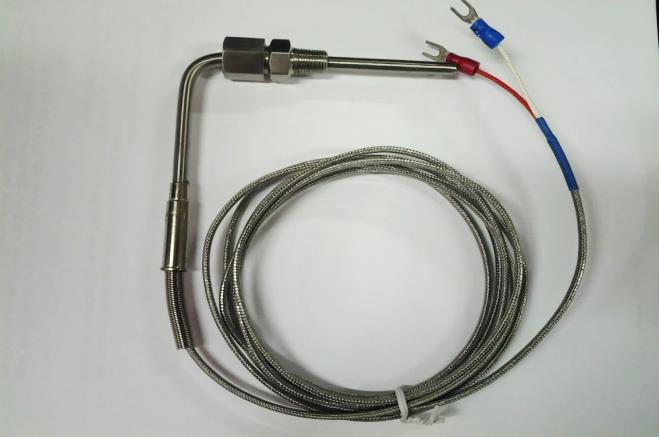 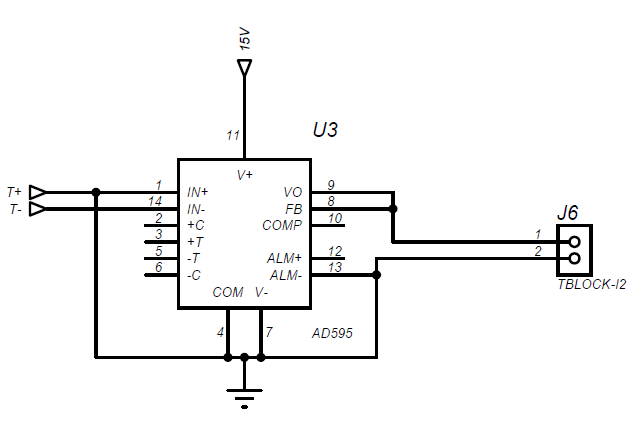 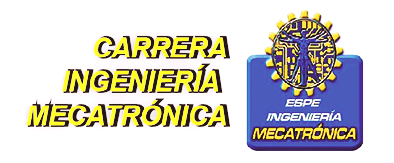 27
REDES INDUSTRIALES
REINALDO MOREIRA - ALVARO MOYA
“DISEÑO, CONSTRUCCIÓN Y PUESTA EN MARCHA DE UN MÓDULO ACADÉMICO DE INTERACCIÓN HOMBRE – MÁQUINA PARA CONTROLAR LA SOLDADURA DE UNA MÁQUINA SOLDADORA MILLERMATIC 300 EN LAS PRÁCTICAS DE LAS ASIGNATURAS DE SOLDADURA I Y II”
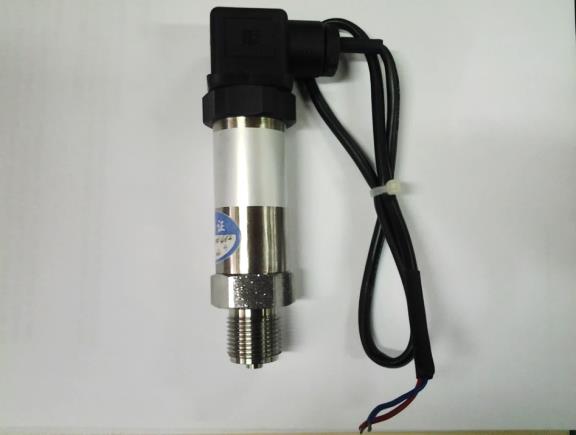 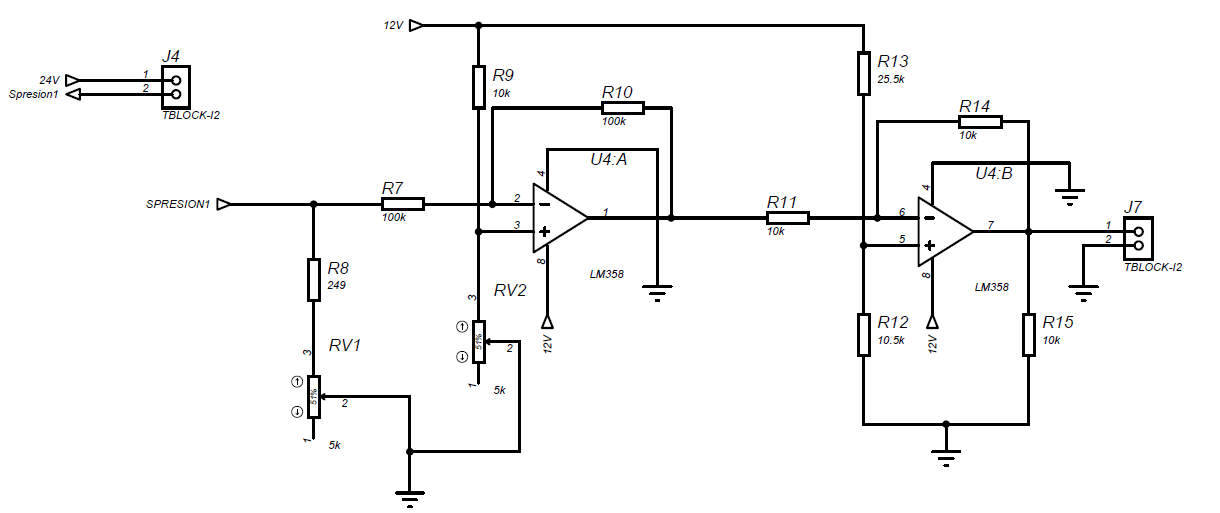 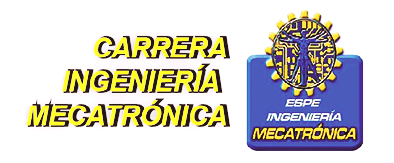 28
REDES INDUSTRIALES
REINALDO MOREIRA - ALVARO MOYA
“DISEÑO, CONSTRUCCIÓN Y PUESTA EN MARCHA DE UN MÓDULO ACADÉMICO DE INTERACCIÓN HOMBRE – MÁQUINA PARA CONTROLAR LA SOLDADURA DE UNA MÁQUINA SOLDADORA MILLERMATIC 300 EN LAS PRÁCTICAS DE LAS ASIGNATURAS DE SOLDADURA I Y II”
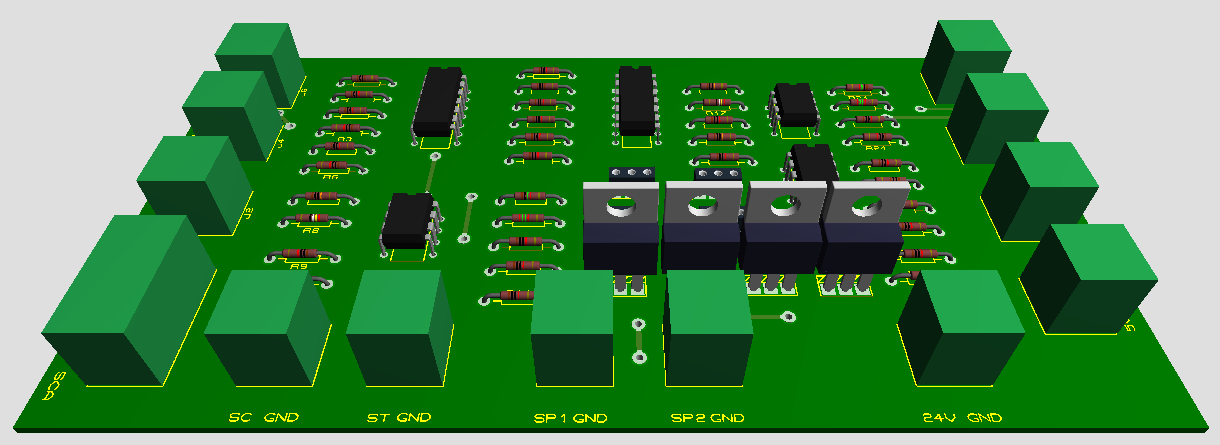 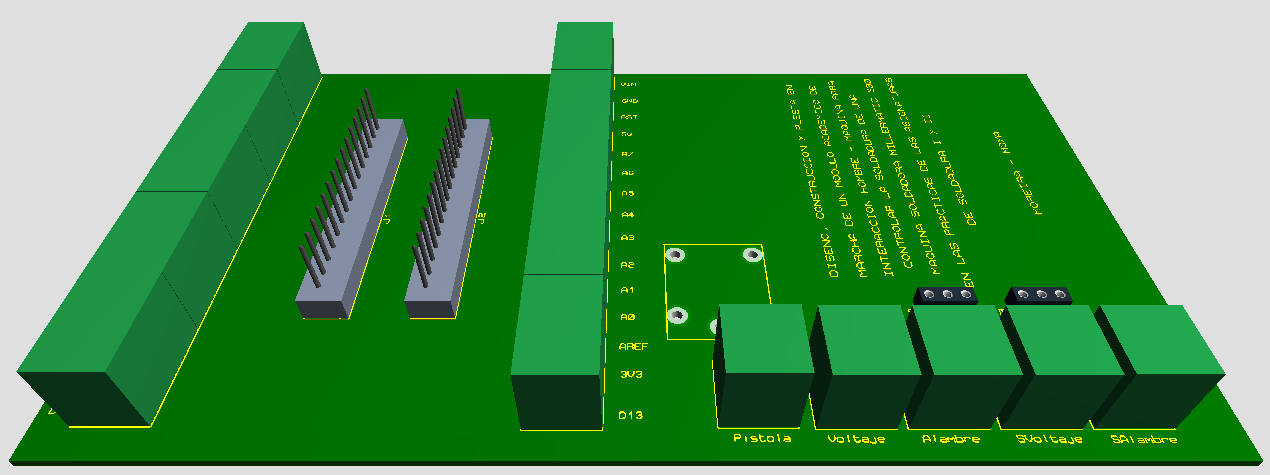 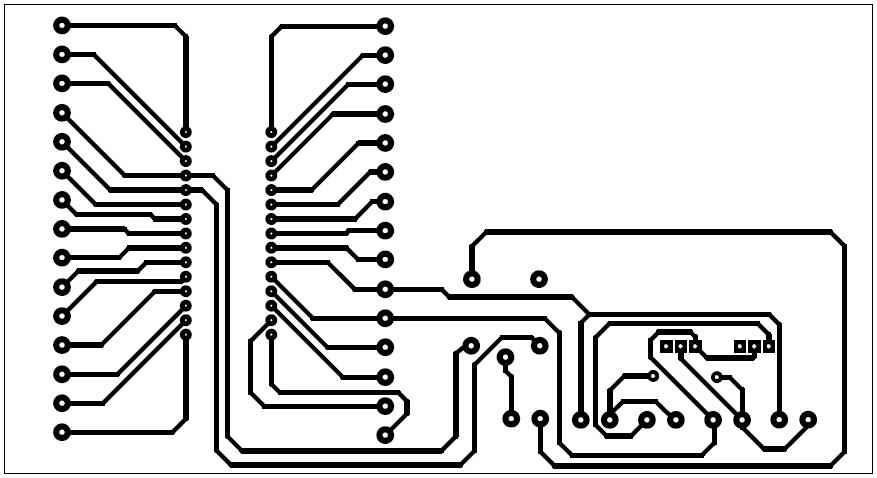 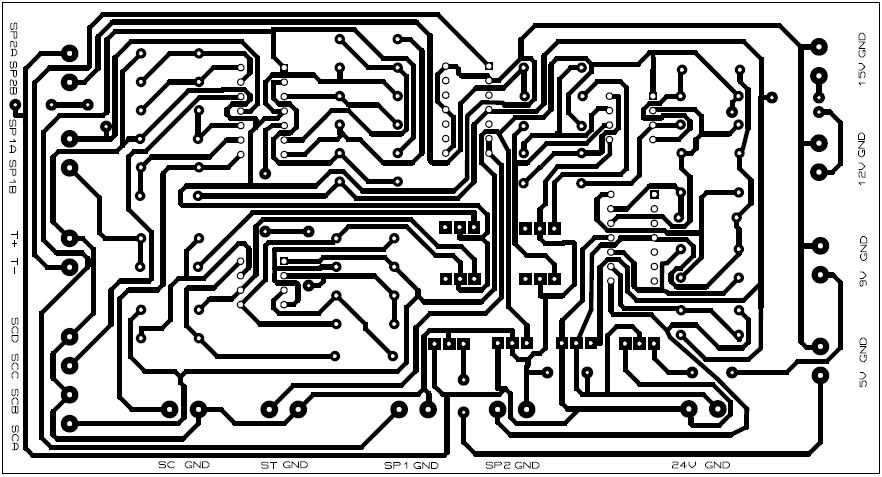 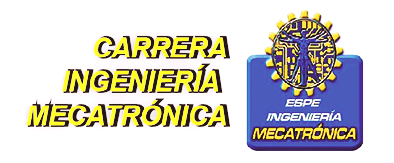 29
REDES INDUSTRIALES
REINALDO MOREIRA - ALVARO MOYA
“DISEÑO, CONSTRUCCIÓN Y PUESTA EN MARCHA DE UN MÓDULO ACADÉMICO DE INTERACCIÓN HOMBRE – MÁQUINA PARA CONTROLAR LA SOLDADURA DE UNA MÁQUINA SOLDADORA MILLERMATIC 300 EN LAS PRÁCTICAS DE LAS ASIGNATURAS DE SOLDADURA I Y II”
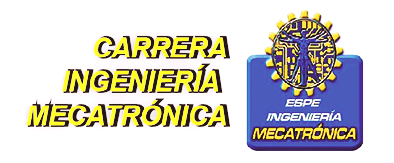 30
REDES INDUSTRIALES
REINALDO MOREIRA - ALVARO MOYA
“DISEÑO, CONSTRUCCIÓN Y PUESTA EN MARCHA DE UN MÓDULO ACADÉMICO DE INTERACCIÓN HOMBRE – MÁQUINA PARA CONTROLAR LA SOLDADURA DE UNA MÁQUINA SOLDADORA MILLERMATIC 300 EN LAS PRÁCTICAS DE LAS ASIGNATURAS DE SOLDADURA I Y II”
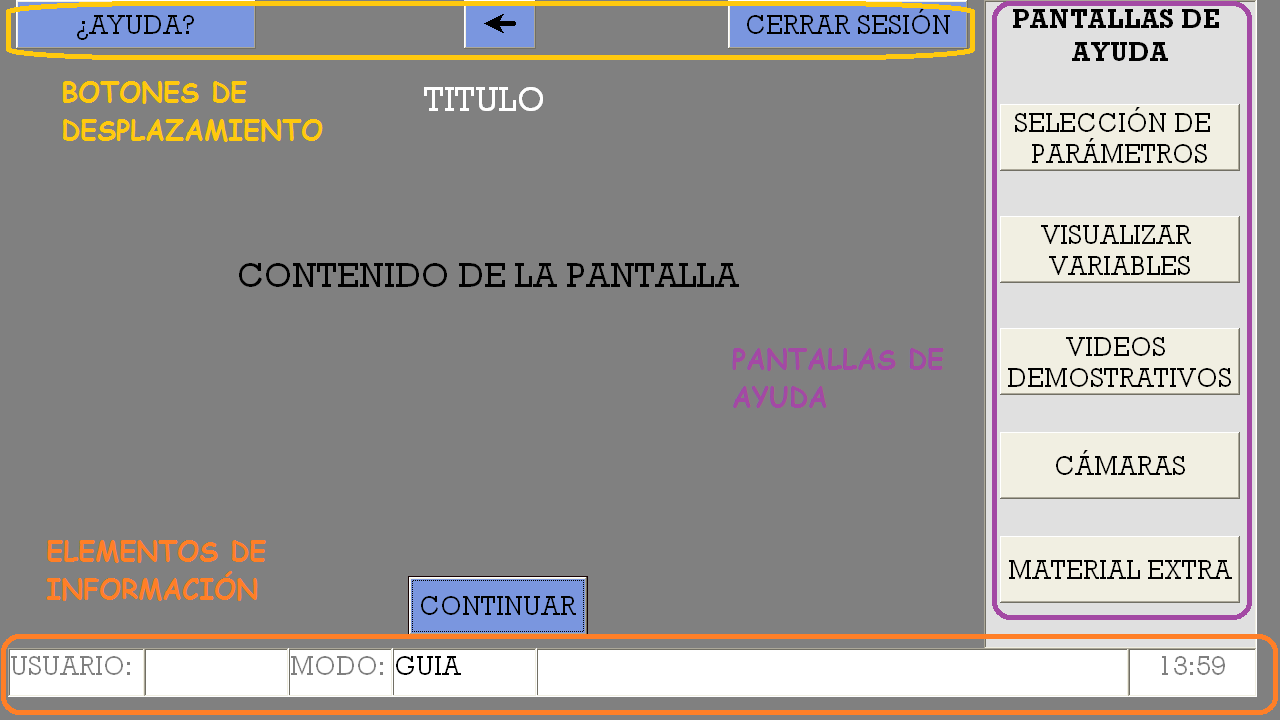 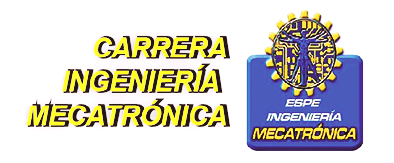 31
REDES INDUSTRIALES
REINALDO MOREIRA - ALVARO MOYA
“DISEÑO, CONSTRUCCIÓN Y PUESTA EN MARCHA DE UN MÓDULO ACADÉMICO DE INTERACCIÓN HOMBRE – MÁQUINA PARA CONTROLAR LA SOLDADURA DE UNA MÁQUINA SOLDADORA MILLERMATIC 300 EN LAS PRÁCTICAS DE LAS ASIGNATURAS DE SOLDADURA I Y II”
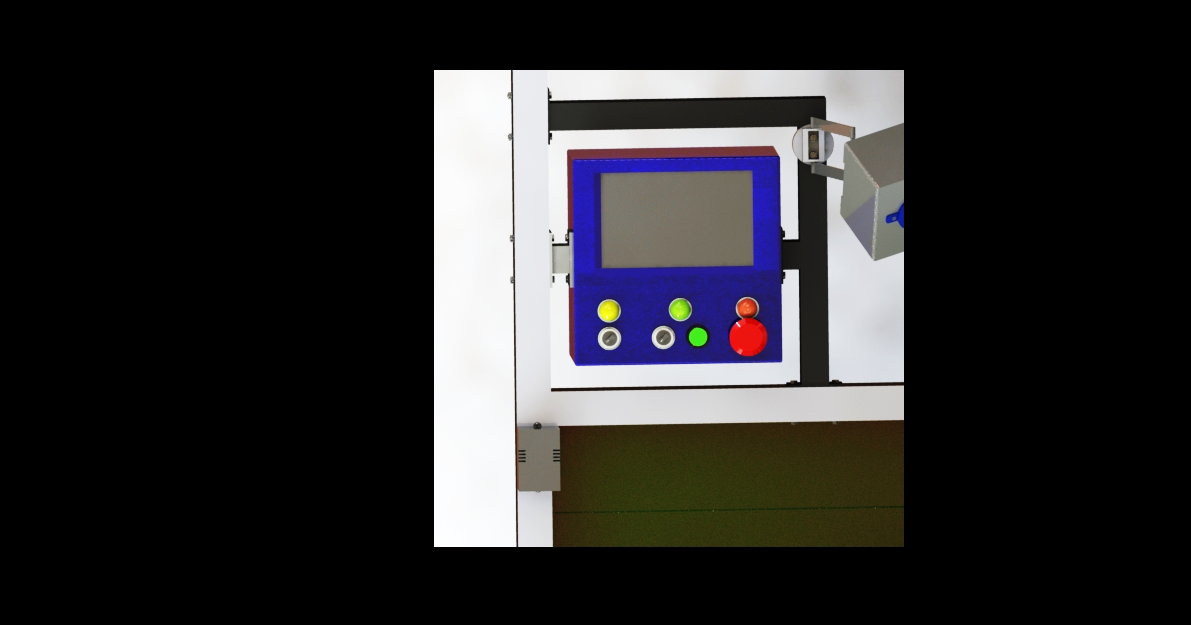 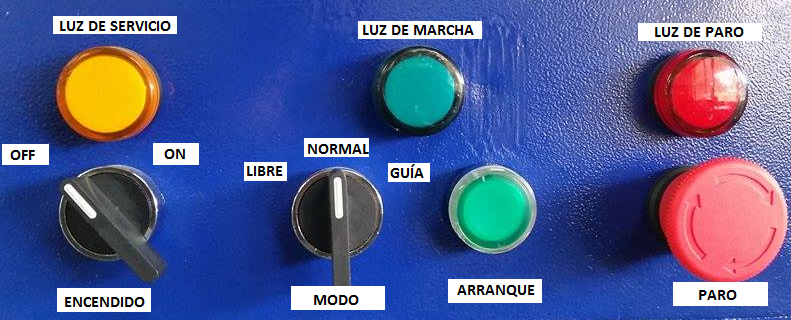 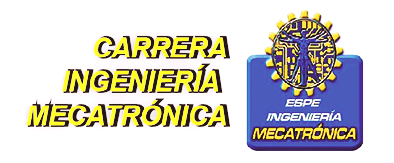 32
REDES INDUSTRIALES
REINALDO MOREIRA - ALVARO MOYA
“DISEÑO, CONSTRUCCIÓN Y PUESTA EN MARCHA DE UN MÓDULO ACADÉMICO DE INTERACCIÓN HOMBRE – MÁQUINA PARA CONTROLAR LA SOLDADURA DE UNA MÁQUINA SOLDADORA MILLERMATIC 300 EN LAS PRÁCTICAS DE LAS ASIGNATURAS DE SOLDADURA I Y II”
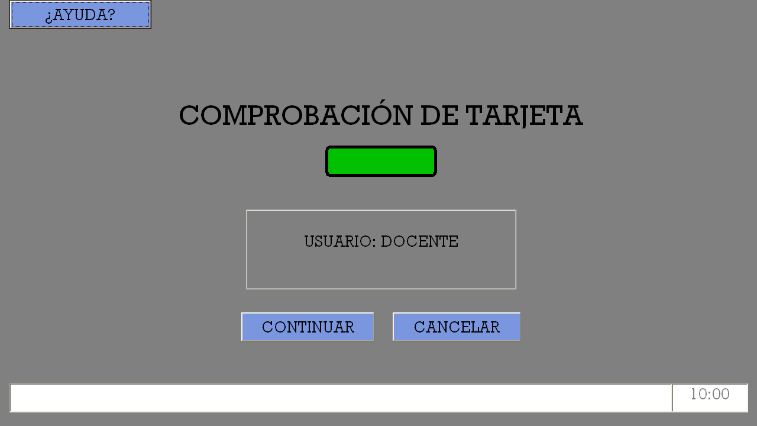 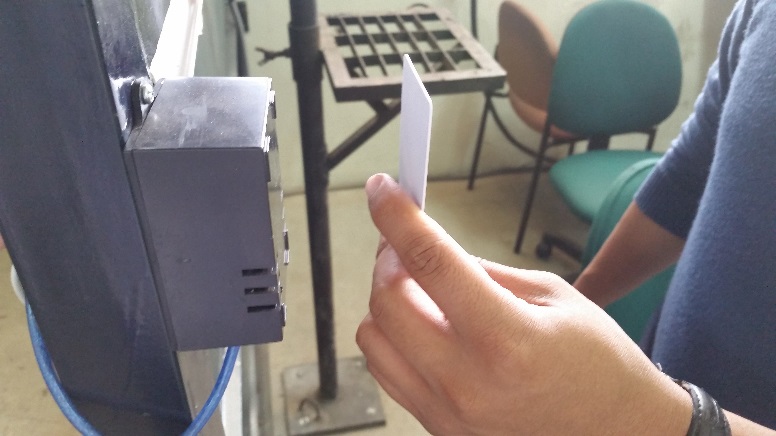 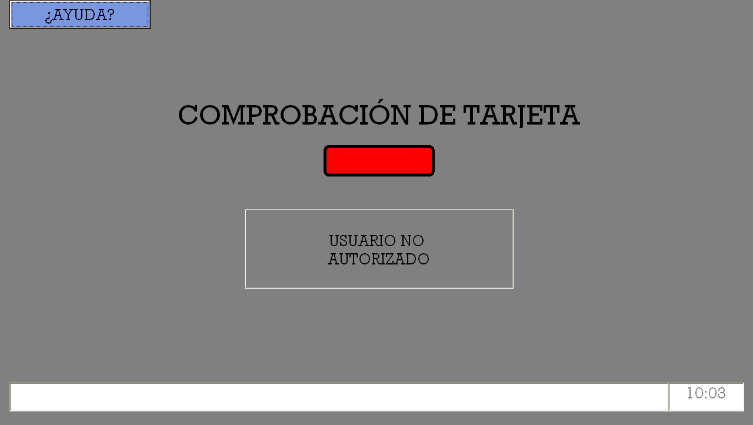 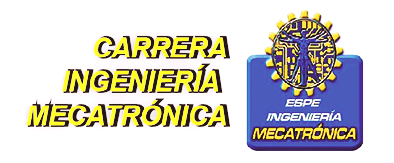 33
REDES INDUSTRIALES
REINALDO MOREIRA - ALVARO MOYA
“DISEÑO, CONSTRUCCIÓN Y PUESTA EN MARCHA DE UN MÓDULO ACADÉMICO DE INTERACCIÓN HOMBRE – MÁQUINA PARA CONTROLAR LA SOLDADURA DE UNA MÁQUINA SOLDADORA MILLERMATIC 300 EN LAS PRÁCTICAS DE LAS ASIGNATURAS DE SOLDADURA I Y II”
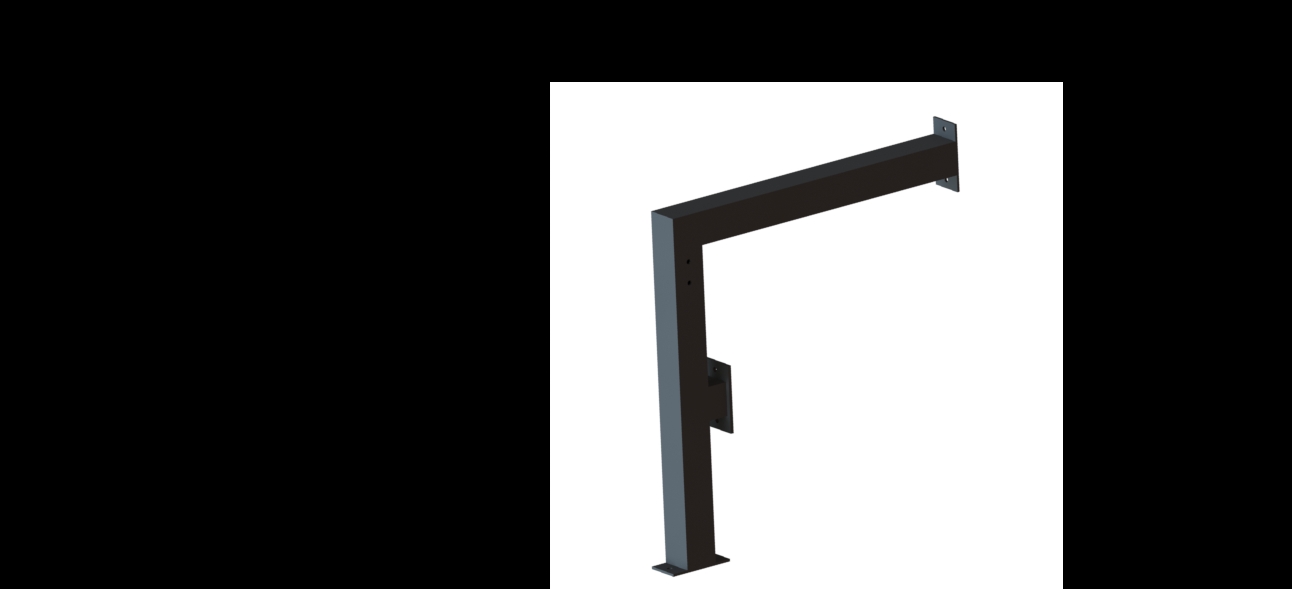 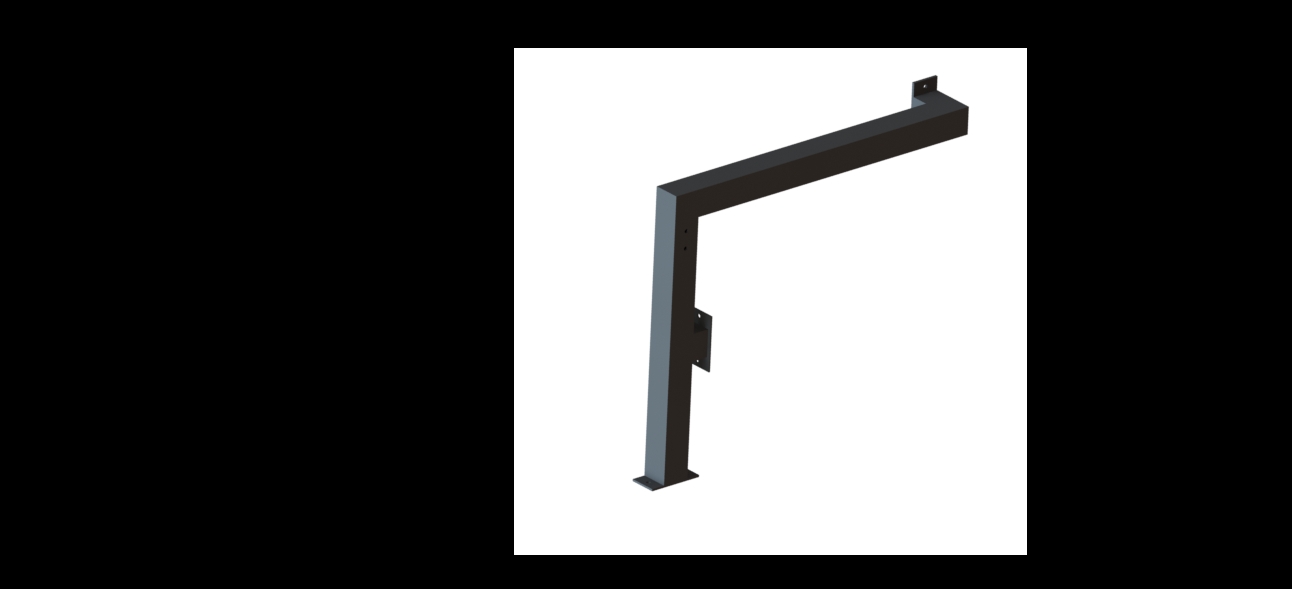 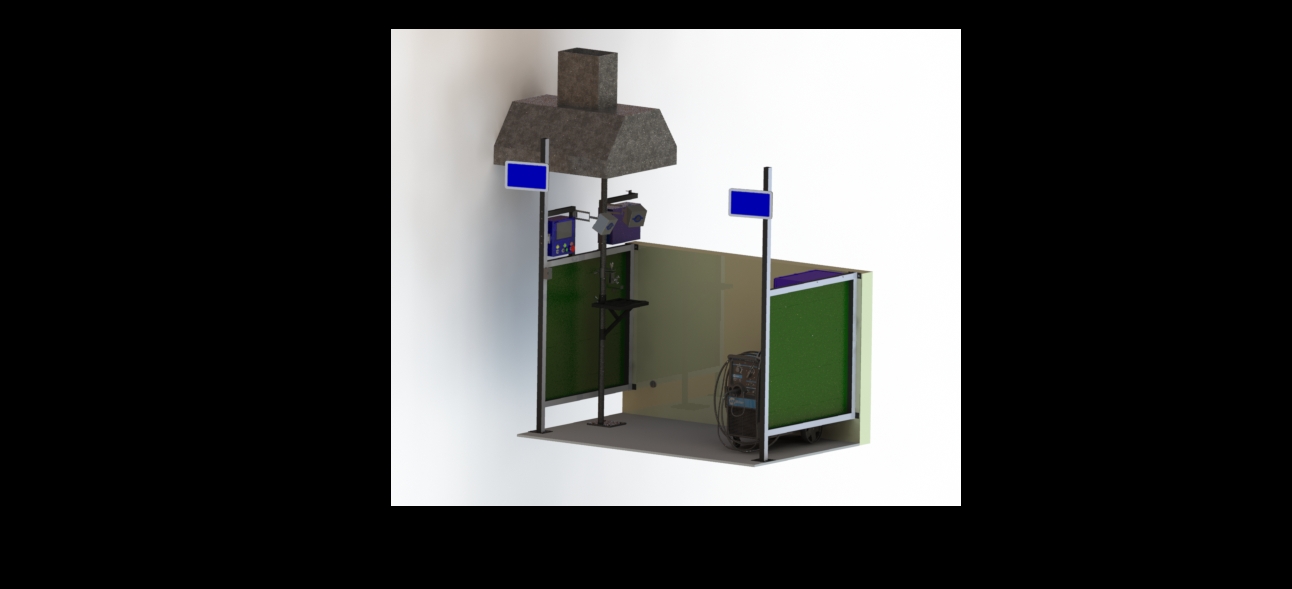 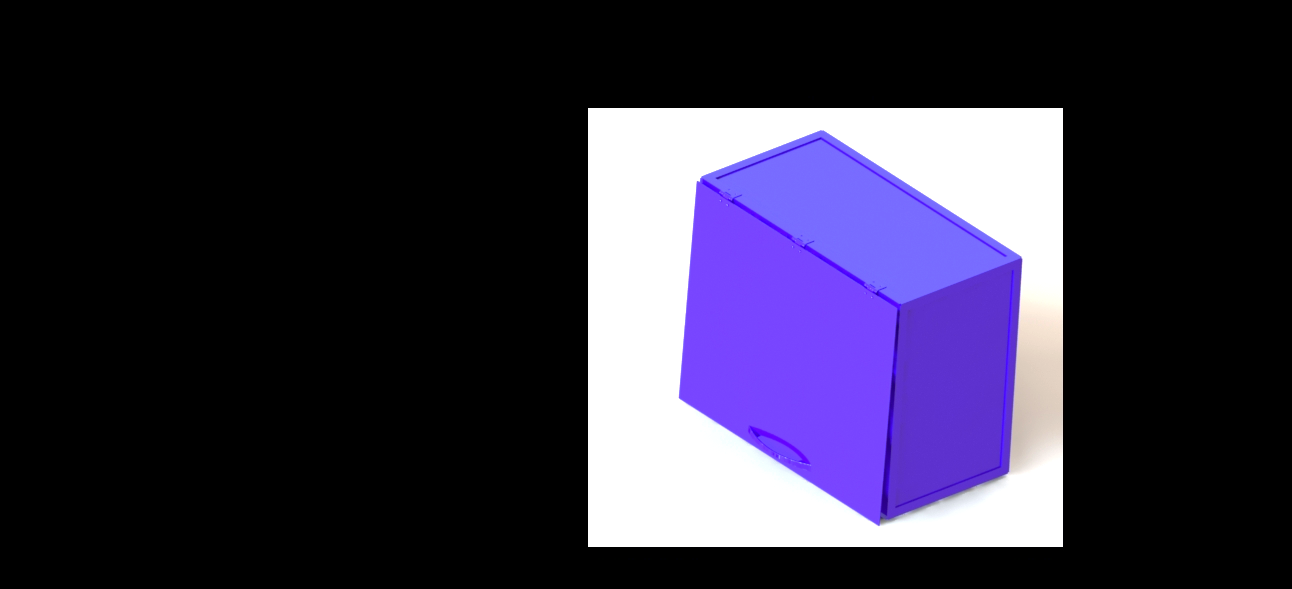 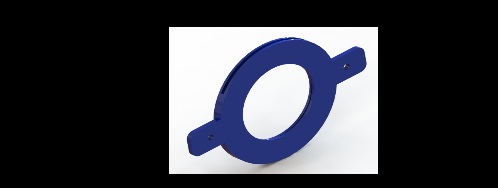 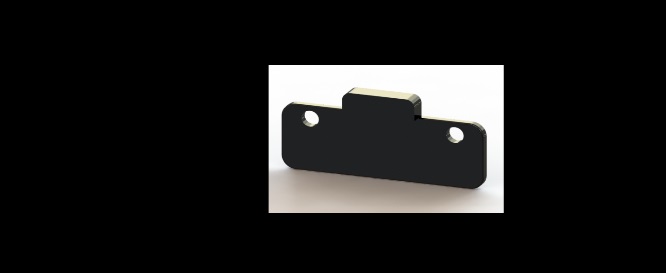 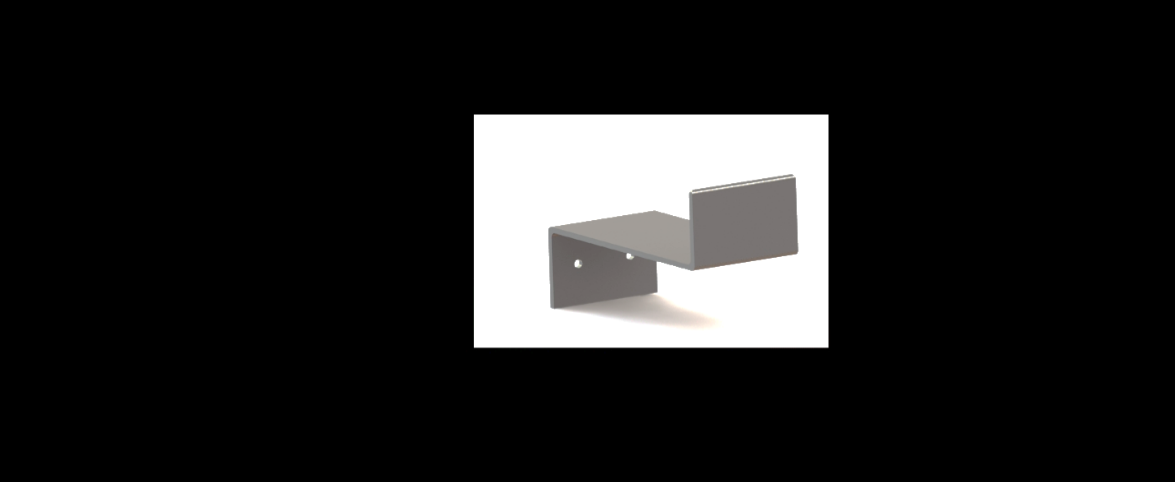 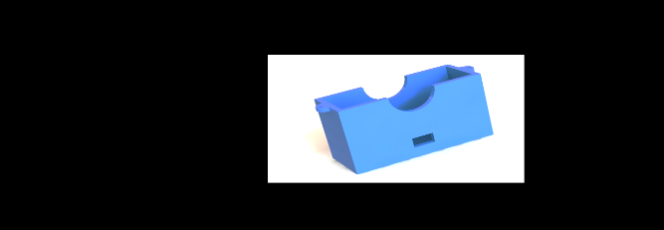 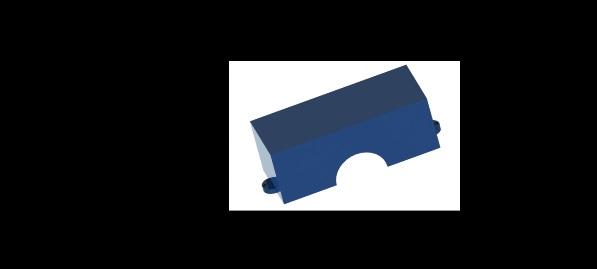 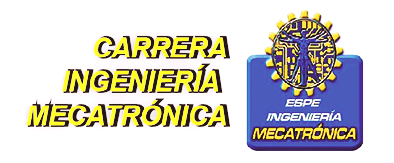 34
REDES INDUSTRIALES
REINALDO MOREIRA - ALVARO MOYA
“DISEÑO, CONSTRUCCIÓN Y PUESTA EN MARCHA DE UN MÓDULO ACADÉMICO DE INTERACCIÓN HOMBRE – MÁQUINA PARA CONTROLAR LA SOLDADURA DE UNA MÁQUINA SOLDADORA MILLERMATIC 300 EN LAS PRÁCTICAS DE LAS ASIGNATURAS DE SOLDADURA I Y II”
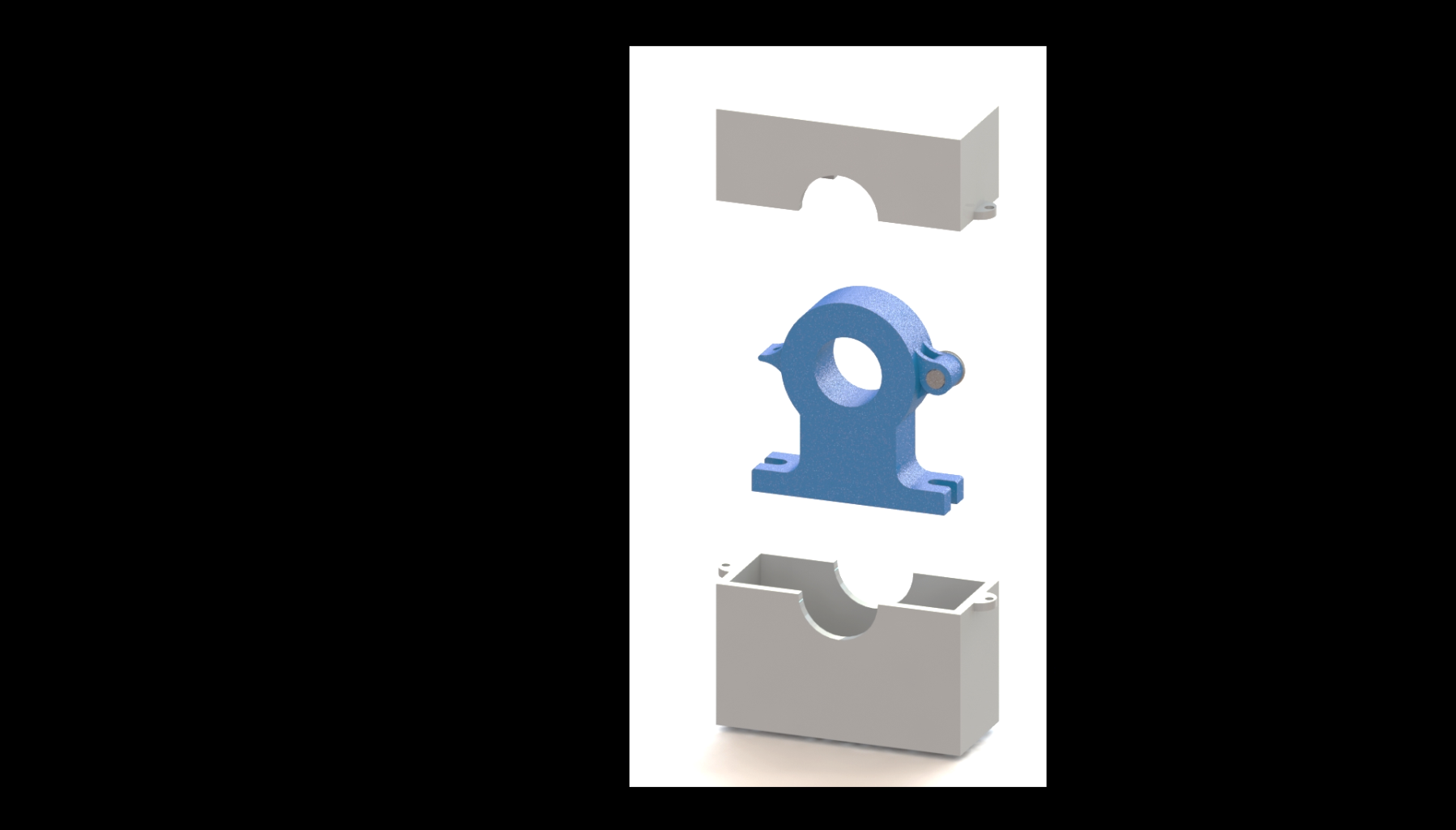 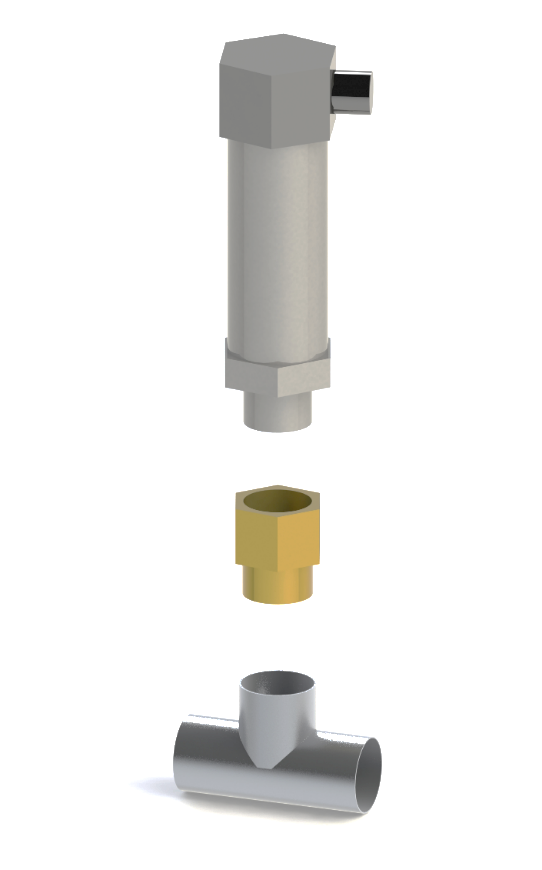 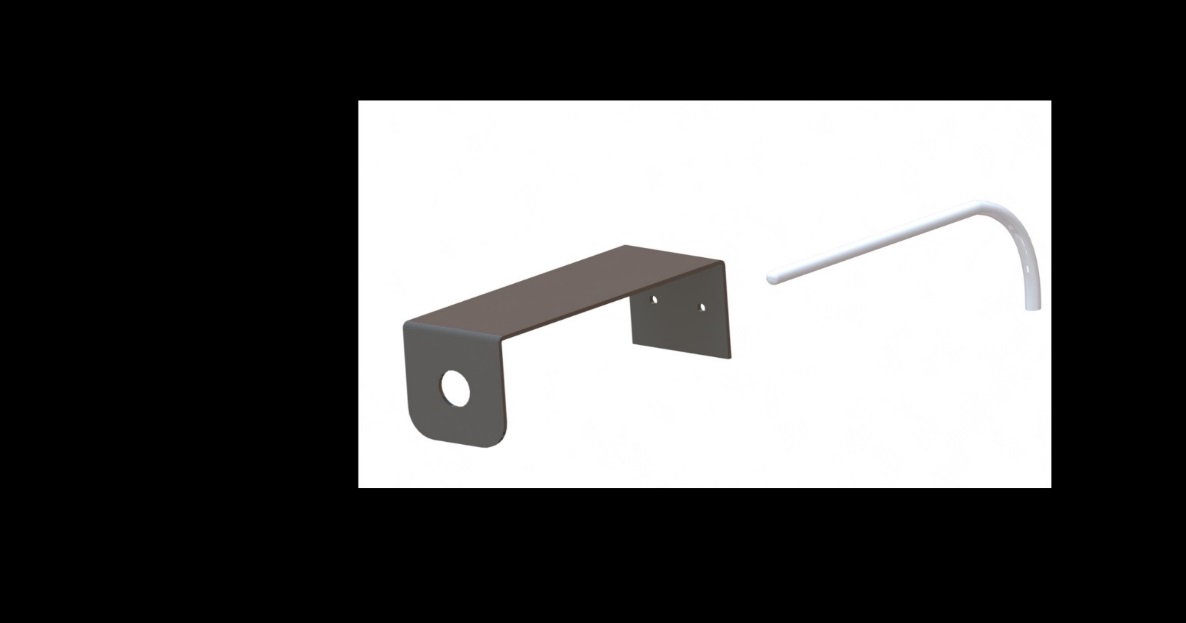 Sensor temperatura
Sensor presión
Sensor corriente
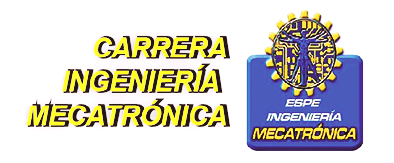 35
REDES INDUSTRIALES
REINALDO MOREIRA - ALVARO MOYA
“DISEÑO, CONSTRUCCIÓN Y PUESTA EN MARCHA DE UN MÓDULO ACADÉMICO DE INTERACCIÓN HOMBRE – MÁQUINA PARA CONTROLAR LA SOLDADURA DE UNA MÁQUINA SOLDADORA MILLERMATIC 300 EN LAS PRÁCTICAS DE LAS ASIGNATURAS DE SOLDADURA I Y II”
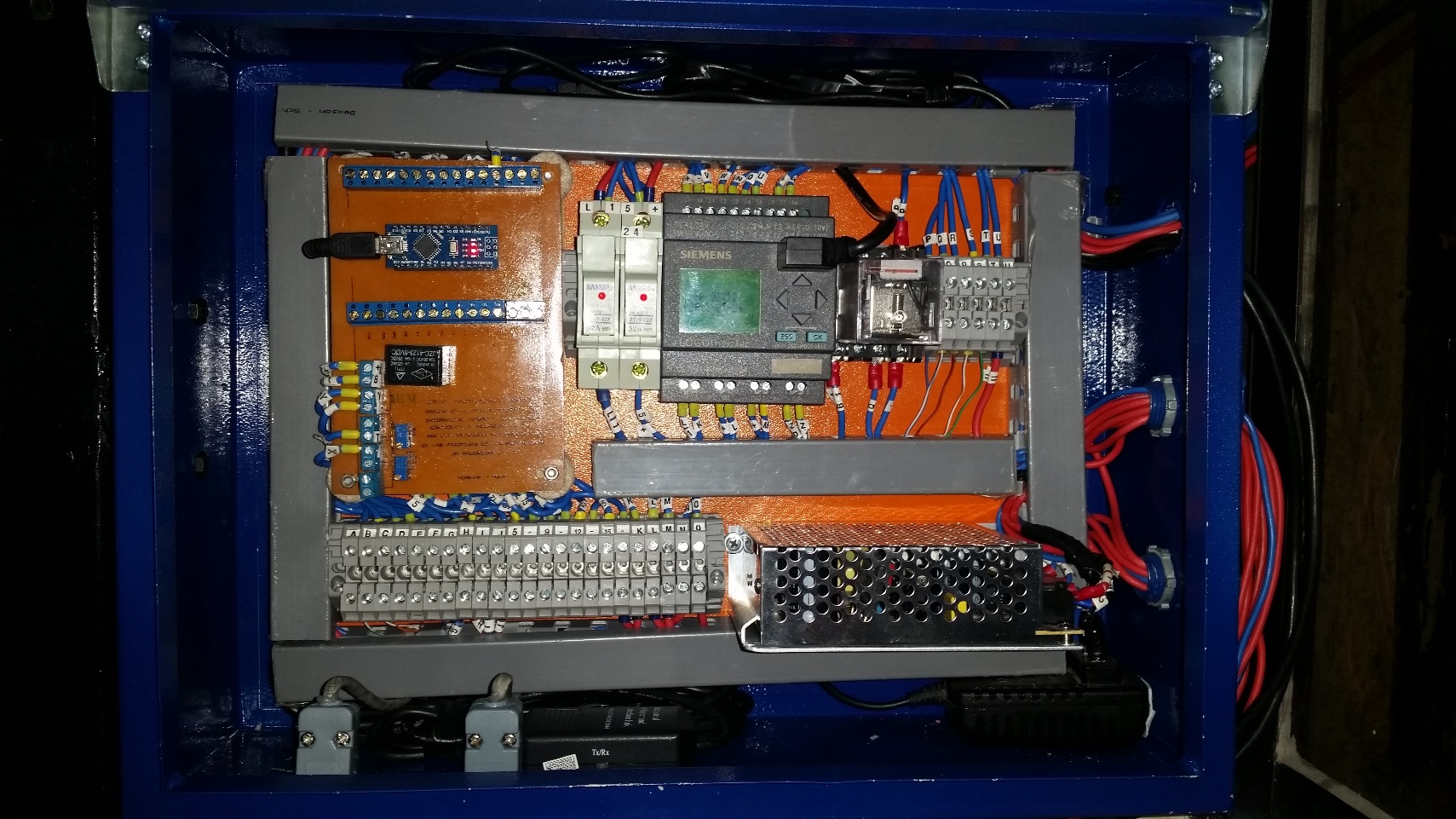 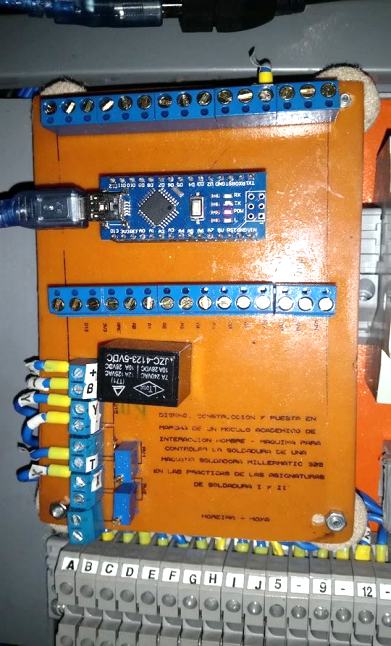 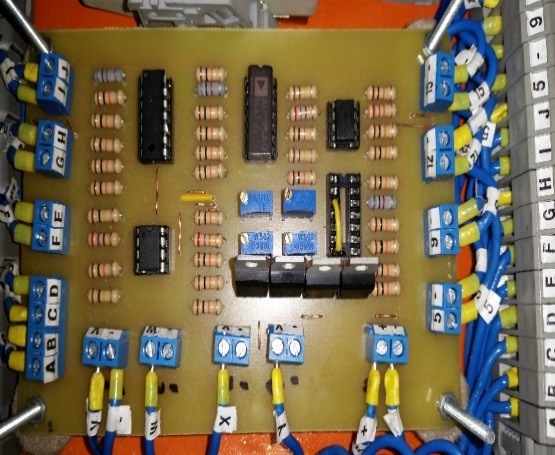 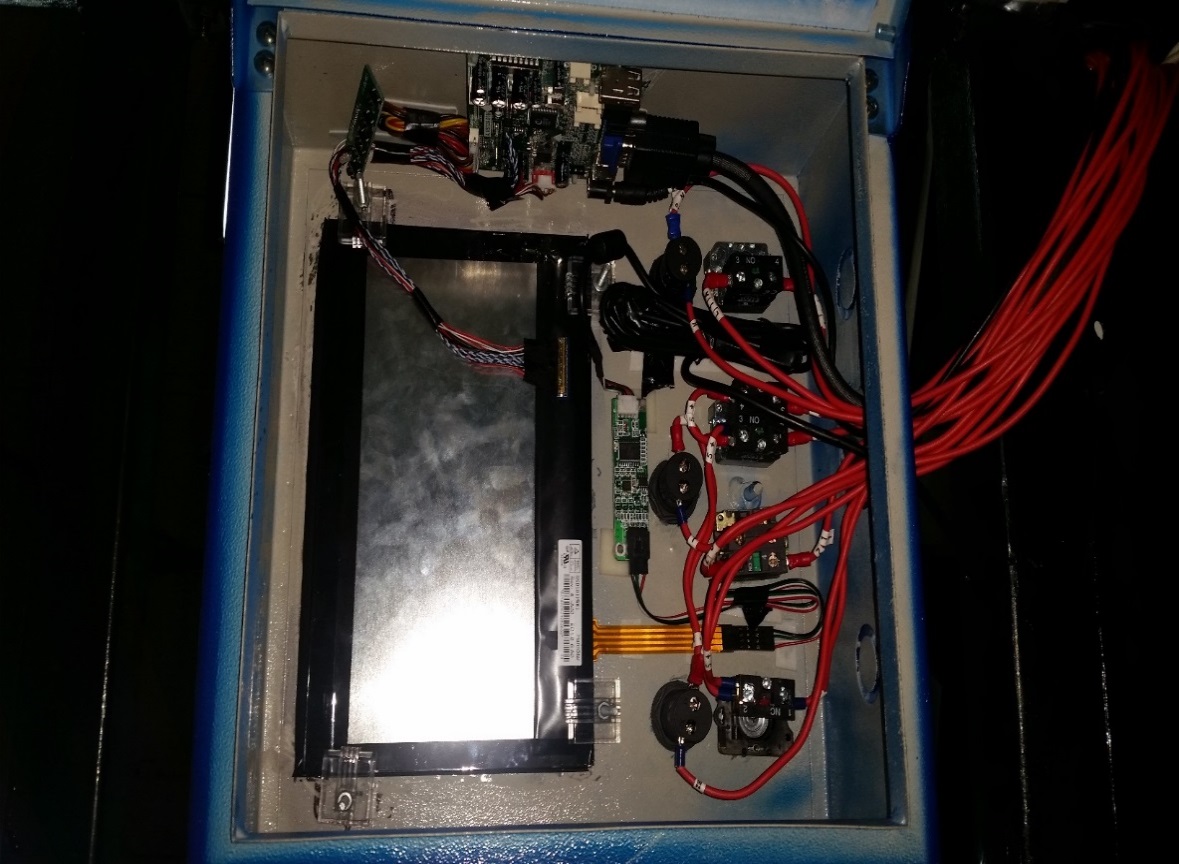 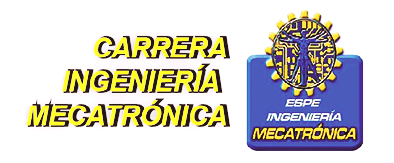 36
REDES INDUSTRIALES
REINALDO MOREIRA - ALVARO MOYA
“DISEÑO, CONSTRUCCIÓN Y PUESTA EN MARCHA DE UN MÓDULO ACADÉMICO DE INTERACCIÓN HOMBRE – MÁQUINA PARA CONTROLAR LA SOLDADURA DE UNA MÁQUINA SOLDADORA MILLERMATIC 300 EN LAS PRÁCTICAS DE LAS ASIGNATURAS DE SOLDADURA I Y II”
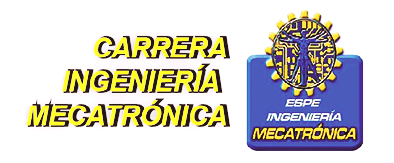 37
REDES INDUSTRIALES
REINALDO MOREIRA - ALVARO MOYA
“DISEÑO, CONSTRUCCIÓN Y PUESTA EN MARCHA DE UN MÓDULO ACADÉMICO DE INTERACCIÓN HOMBRE – MÁQUINA PARA CONTROLAR LA SOLDADURA DE UNA MÁQUINA SOLDADORA MILLERMATIC 300 EN LAS PRÁCTICAS DE LAS ASIGNATURAS DE SOLDADURA I Y II”
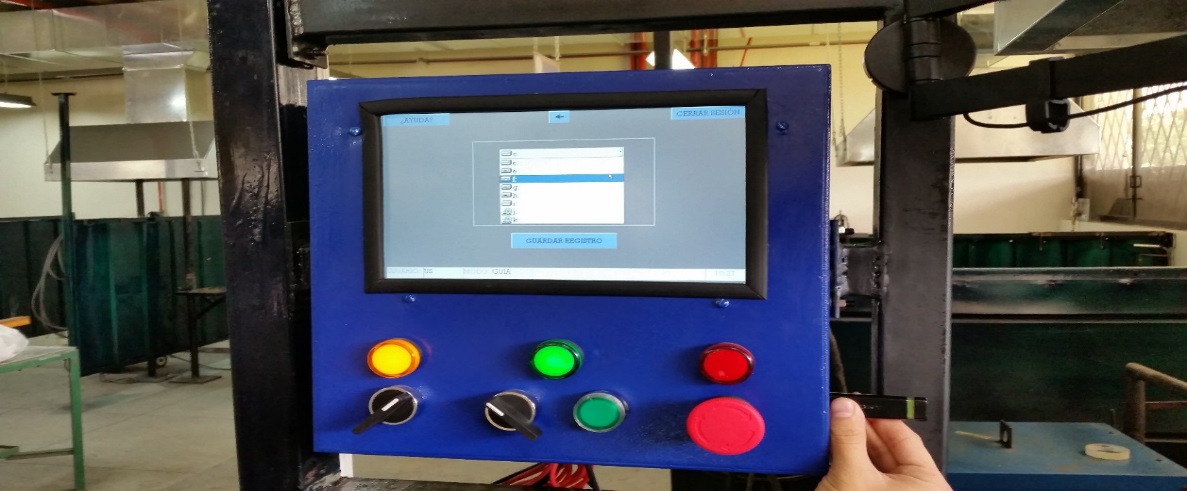 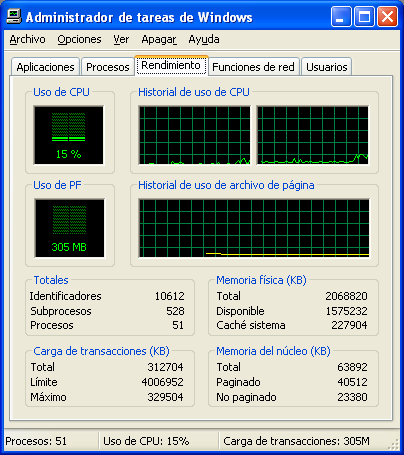 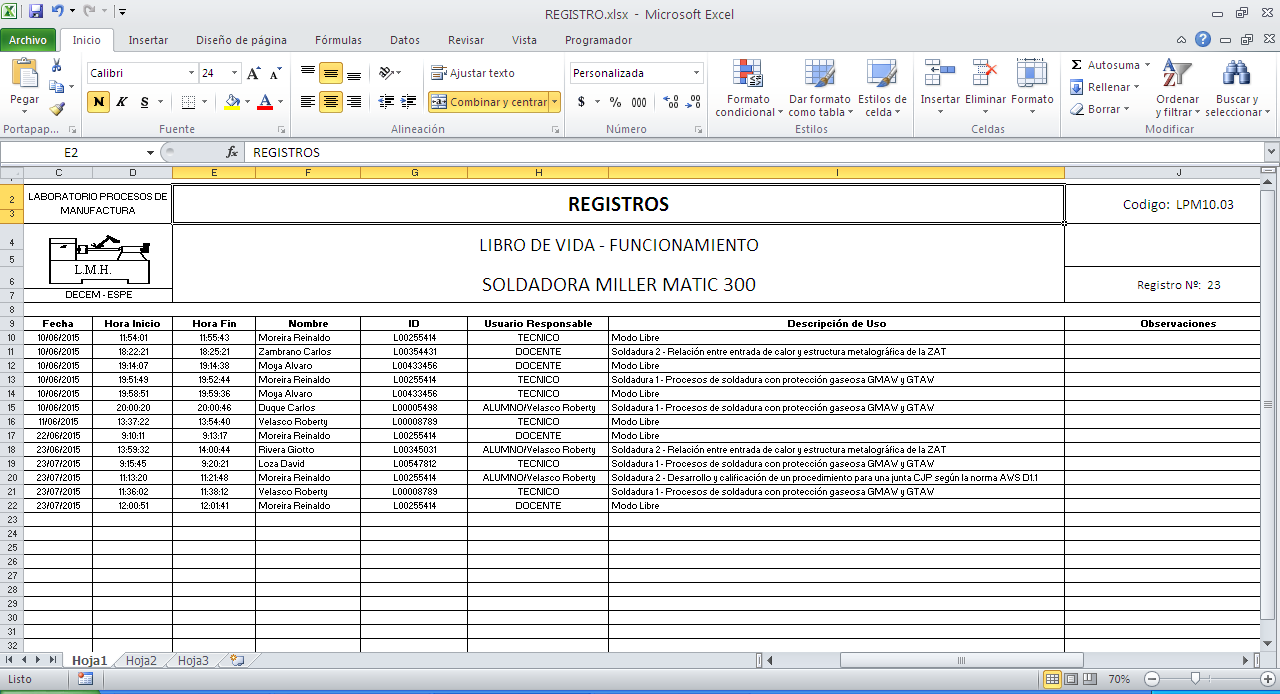 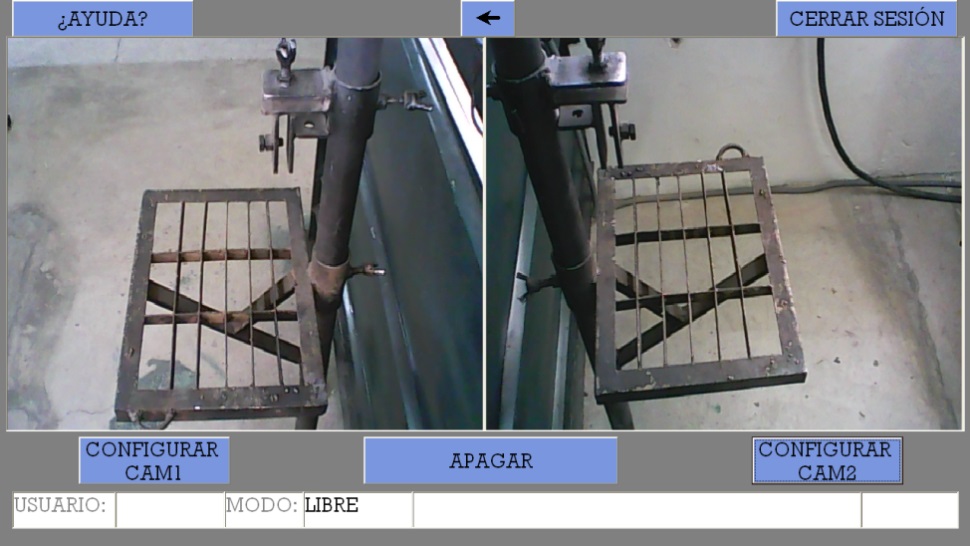 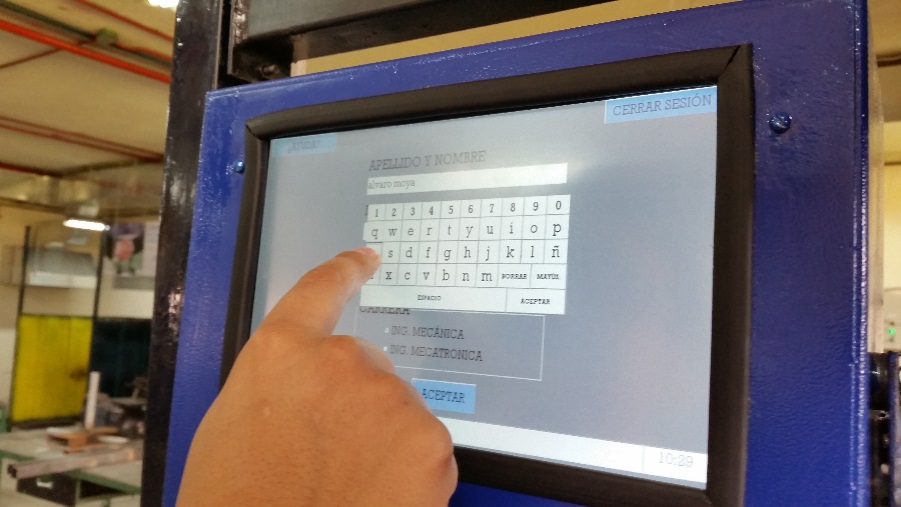 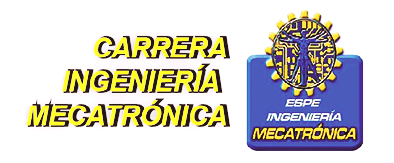 38
REDES INDUSTRIALES
REINALDO MOREIRA - ALVARO MOYA
“DISEÑO, CONSTRUCCIÓN Y PUESTA EN MARCHA DE UN MÓDULO ACADÉMICO DE INTERACCIÓN HOMBRE – MÁQUINA PARA CONTROLAR LA SOLDADURA DE UNA MÁQUINA SOLDADORA MILLERMATIC 300 EN LAS PRÁCTICAS DE LAS ASIGNATURAS DE SOLDADURA I Y II”
Resultados de las pruebas del sensor de corriente
Resultados de las pruebas del sensor de temperatura
Resultados de las pruebas del sensor de presión 1
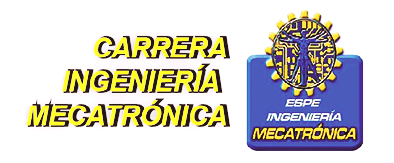 39
REDES INDUSTRIALES
REINALDO MOREIRA - ALVARO MOYA
“DISEÑO, CONSTRUCCIÓN Y PUESTA EN MARCHA DE UN MÓDULO ACADÉMICO DE INTERACCIÓN HOMBRE – MÁQUINA PARA CONTROLAR LA SOLDADURA DE UNA MÁQUINA SOLDADORA MILLERMATIC 300 EN LAS PRÁCTICAS DE LAS ASIGNATURAS DE SOLDADURA I Y II”
Estética de la construcción
Facilidad de manejo del sistema
Material extra presente en la aplicación
Nivel de apoyo en la realización de las prácticas
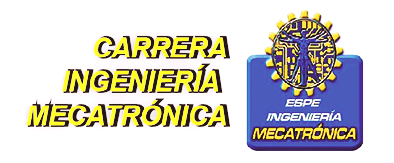 40
REDES INDUSTRIALES
REINALDO MOREIRA - ALVARO MOYA
“DISEÑO, CONSTRUCCIÓN Y PUESTA EN MARCHA DE UN MÓDULO ACADÉMICO DE INTERACCIÓN HOMBRE – MÁQUINA PARA CONTROLAR LA SOLDADURA DE UNA MÁQUINA SOLDADORA MILLERMATIC 300 EN LAS PRÁCTICAS DE LAS ASIGNATURAS DE SOLDADURA I Y II”
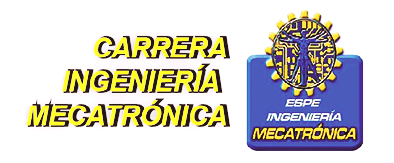 41
REDES INDUSTRIALES
REINALDO MOREIRA - ALVARO MOYA
“DISEÑO, CONSTRUCCIÓN Y PUESTA EN MARCHA DE UN MÓDULO ACADÉMICO DE INTERACCIÓN HOMBRE – MÁQUINA PARA CONTROLAR LA SOLDADURA DE UNA MÁQUINA SOLDADORA MILLERMATIC 300 EN LAS PRÁCTICAS DE LAS ASIGNATURAS DE SOLDADURA I Y II”
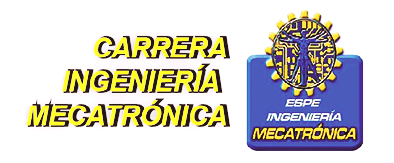 42
REDES INDUSTRIALES
REINALDO MOREIRA - ALVARO MOYA
“DISEÑO, CONSTRUCCIÓN Y PUESTA EN MARCHA DE UN MÓDULO ACADÉMICO DE INTERACCIÓN HOMBRE – MÁQUINA PARA CONTROLAR LA SOLDADURA DE UNA MÁQUINA SOLDADORA MILLERMATIC 300 EN LAS PRÁCTICAS DE LAS ASIGNATURAS DE SOLDADURA I Y II”
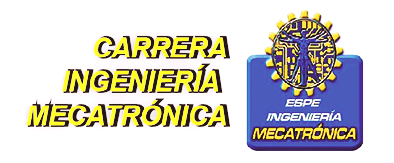 43
REDES INDUSTRIALES
REINALDO MOREIRA - ALVARO MOYA
“DISEÑO, CONSTRUCCIÓN Y PUESTA EN MARCHA DE UN MÓDULO ACADÉMICO DE INTERACCIÓN HOMBRE – MÁQUINA PARA CONTROLAR LA SOLDADURA DE UNA MÁQUINA SOLDADORA MILLERMATIC 300 EN LAS PRÁCTICAS DE LAS ASIGNATURAS DE SOLDADURA I Y II”
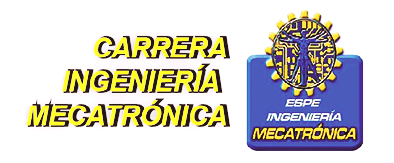 44
REDES INDUSTRIALES
REINALDO MOREIRA - ALVARO MOYA
“DISEÑO, CONSTRUCCIÓN Y PUESTA EN MARCHA DE UN MÓDULO ACADÉMICO DE INTERACCIÓN HOMBRE – MÁQUINA PARA CONTROLAR LA SOLDADURA DE UNA MÁQUINA SOLDADORA MILLERMATIC 300 EN LAS PRÁCTICAS DE LAS ASIGNATURAS DE SOLDADURA I Y II”
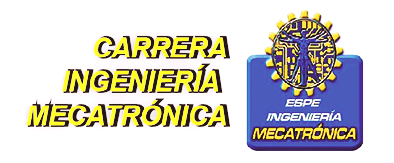 45
REDES INDUSTRIALES
REINALDO MOREIRA - ALVARO MOYA
“DISEÑO, CONSTRUCCIÓN Y PUESTA EN MARCHA DE UN MÓDULO ACADÉMICO DE INTERACCIÓN HOMBRE – MÁQUINA PARA CONTROLAR LA SOLDADURA DE UNA MÁQUINA SOLDADORA MILLERMATIC 300 EN LAS PRÁCTICAS DE LAS ASIGNATURAS DE SOLDADURA I Y II”
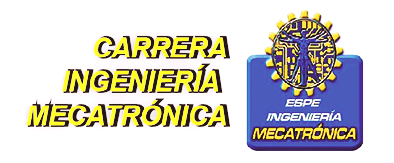 46
REDES INDUSTRIALES
REINALDO MOREIRA - ALVARO MOYA
“DISEÑO, CONSTRUCCIÓN Y PUESTA EN MARCHA DE UN MÓDULO ACADÉMICO DE INTERACCIÓN HOMBRE – MÁQUINA PARA CONTROLAR LA SOLDADURA DE UNA MÁQUINA SOLDADORA MILLERMATIC 300 EN LAS PRÁCTICAS DE LAS ASIGNATURAS DE SOLDADURA I Y II”
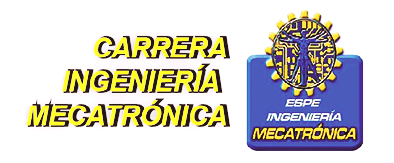 47
REDES INDUSTRIALES
REINALDO MOREIRA - ALVARO MOYA
“DISEÑO, CONSTRUCCIÓN Y PUESTA EN MARCHA DE UN MÓDULO ACADÉMICO DE INTERACCIÓN HOMBRE – MÁQUINA PARA CONTROLAR LA SOLDADURA DE UNA MÁQUINA SOLDADORA MILLERMATIC 300 EN LAS PRÁCTICAS DE LAS ASIGNATURAS DE SOLDADURA I Y II”
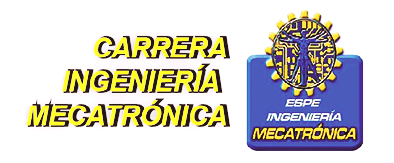 48
REDES INDUSTRIALES
REINALDO MOREIRA - ALVARO MOYA